Preparing students forwhat is and will be,
NOT what was
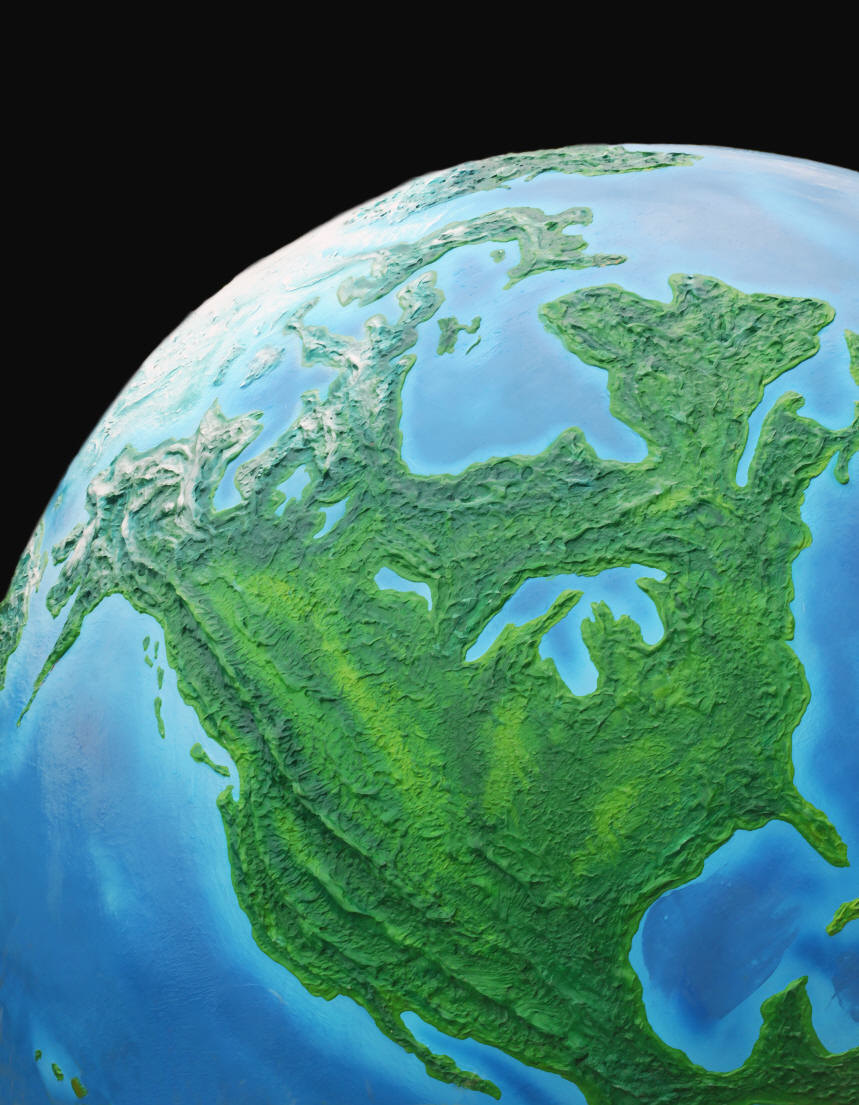 Dr. Scott McLeod
CASTLE
[Speaker Notes: All of my materials are licensed under a Creative Commons attribution-share alike license (http://creativecommons.org/licenses/by-sa/3.0). That means not only that you are welcome to share and/or remix my content but that you are encouraged to do so! All I ask is that you properly credit me for my content and that you not place any greater copyright restrictions than I have on the content that utilizes my material. If possible, including the URL of Dangerously Irrelevant in your content would be most appreciated.

Scott McLeod, J.D., Ph.D.
dangerouslyirrelevant.org
schooltechleadership.org
dangerouslyirrelevant.org/contact.html]
Say hito yourneighbors!
Socially functional
Mastery of information landscape
Economically productive
Newinformationlandscape
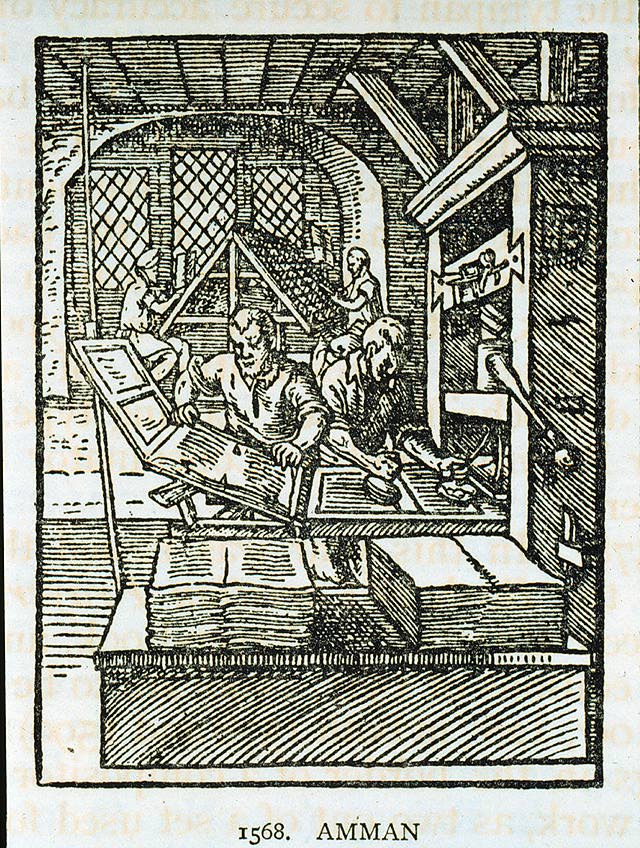 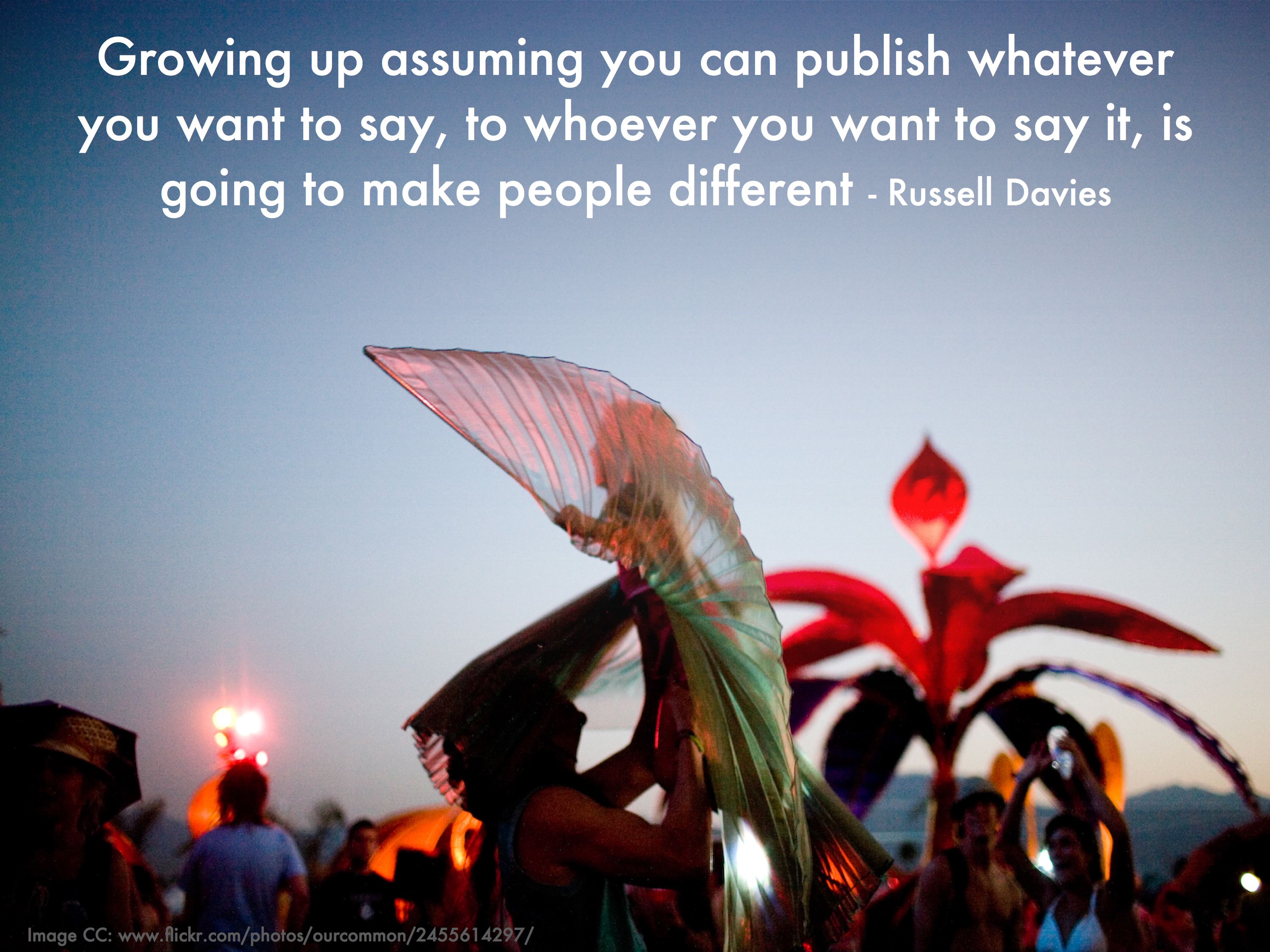 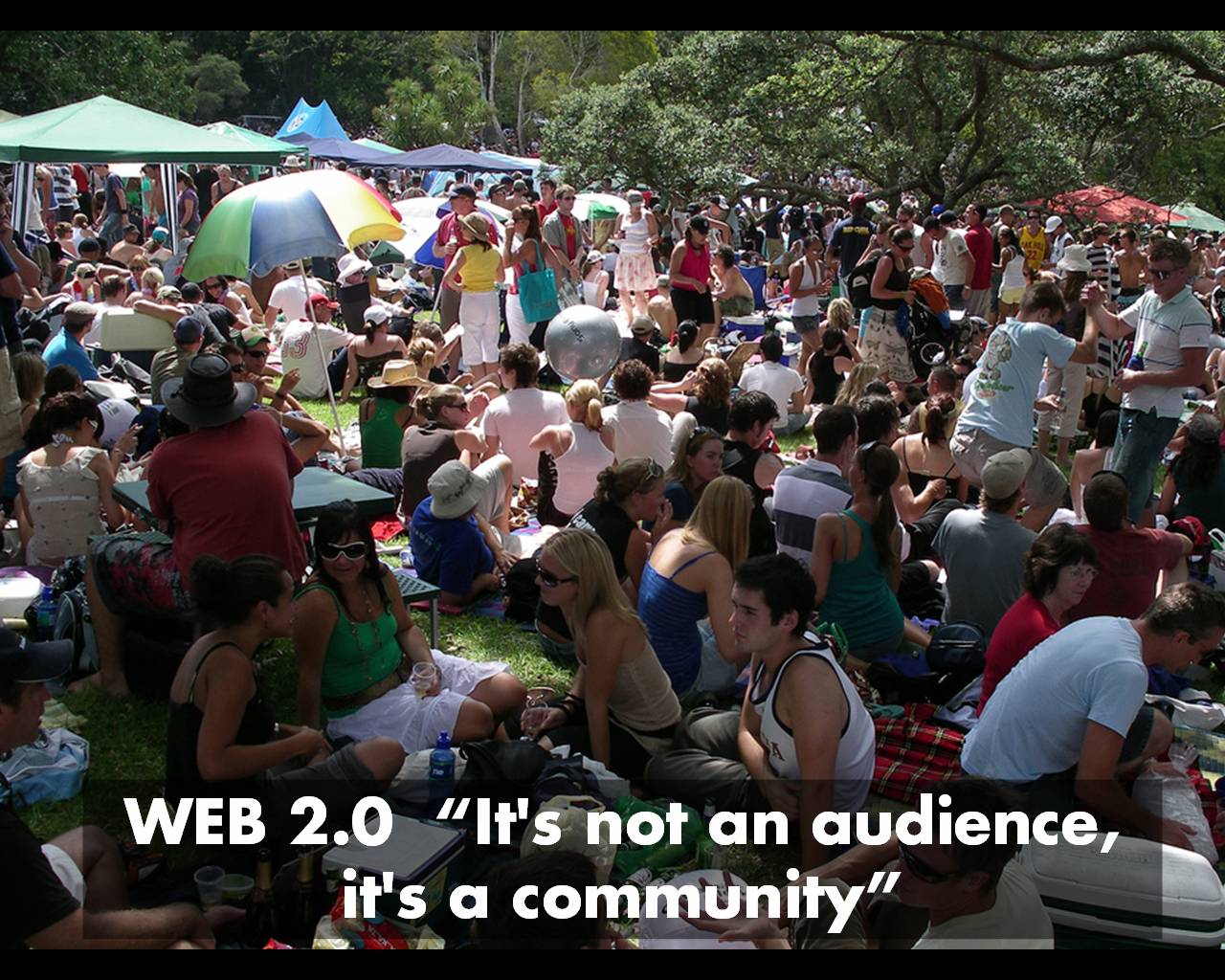 We arehyper-connected
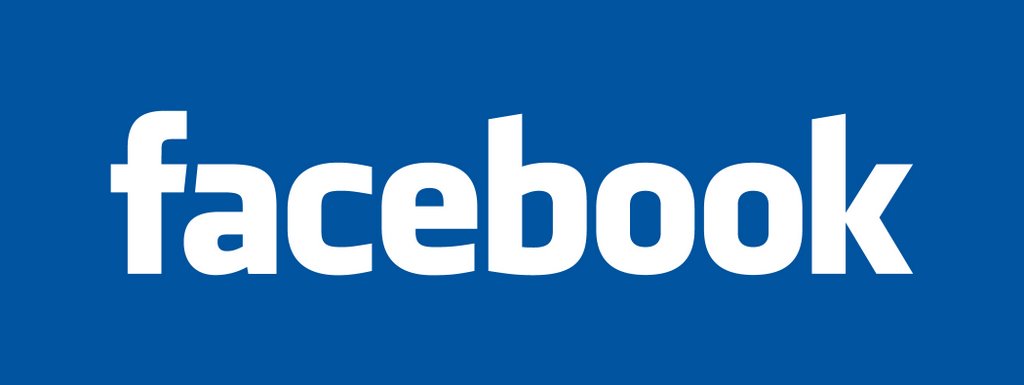 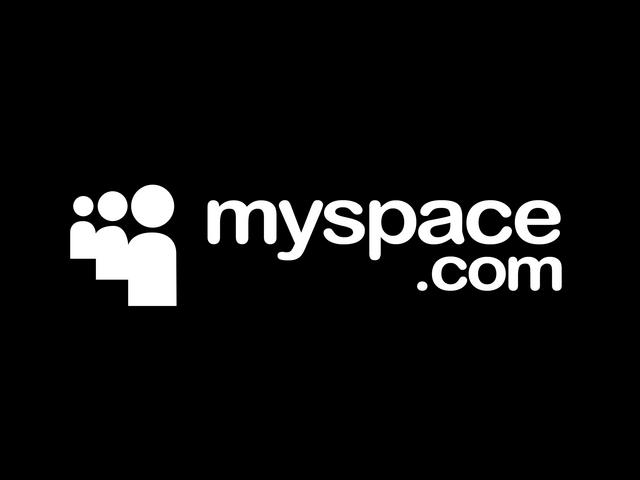 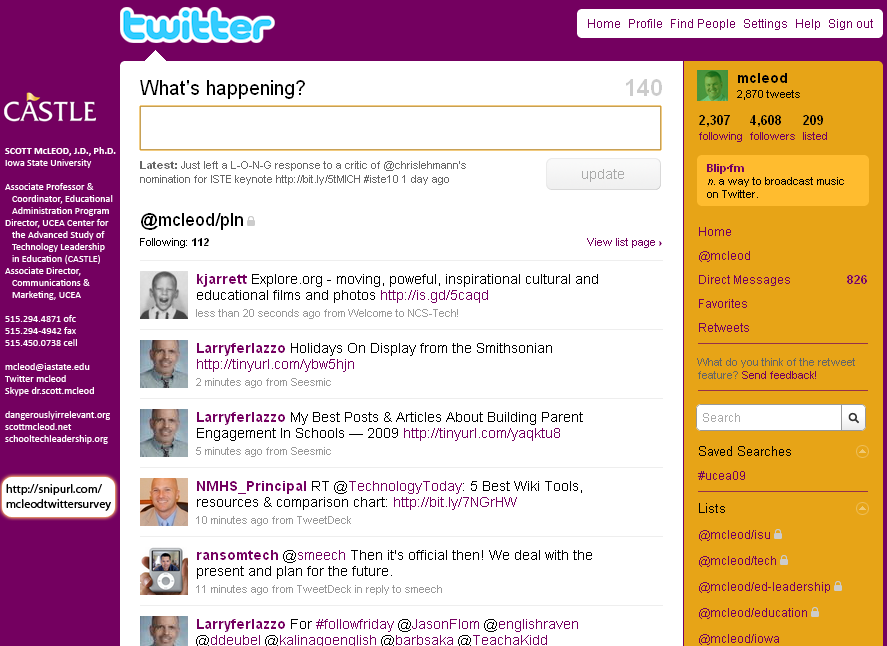 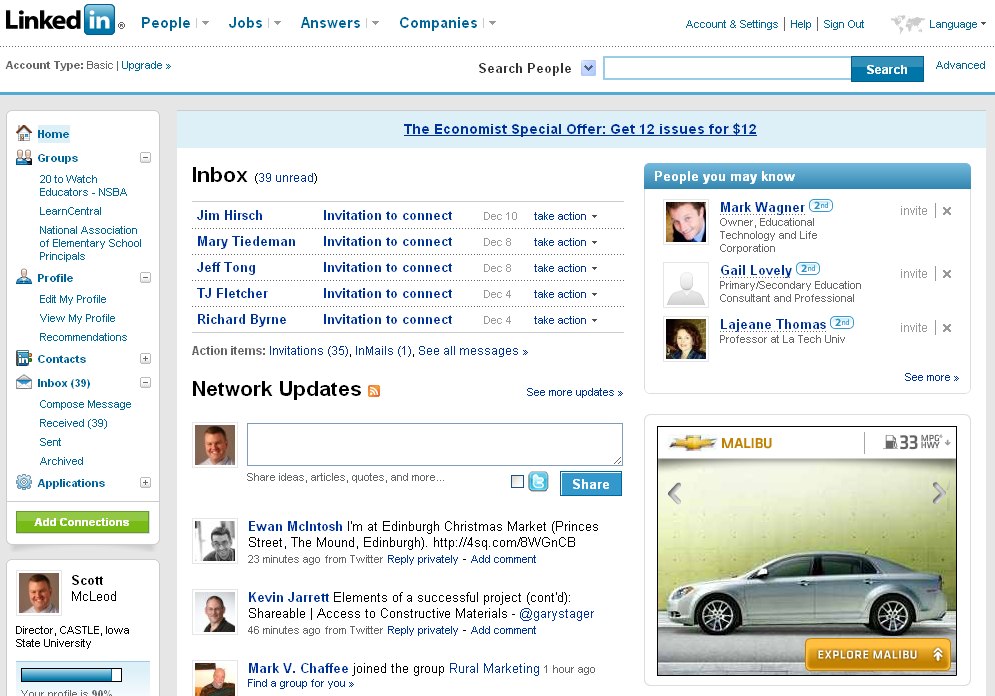 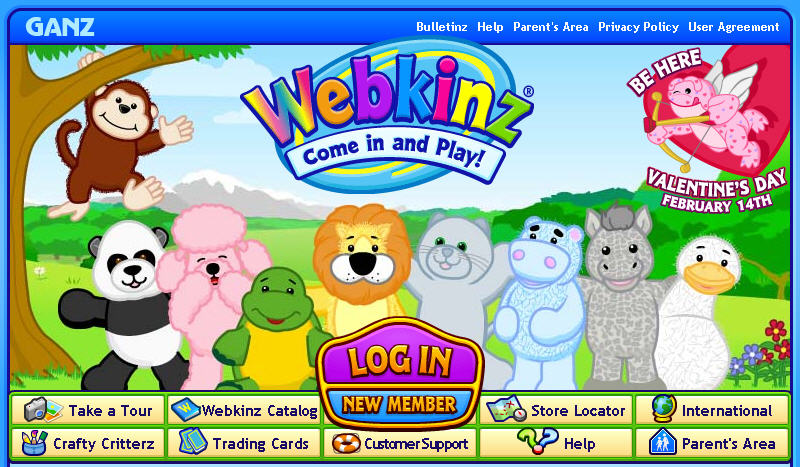 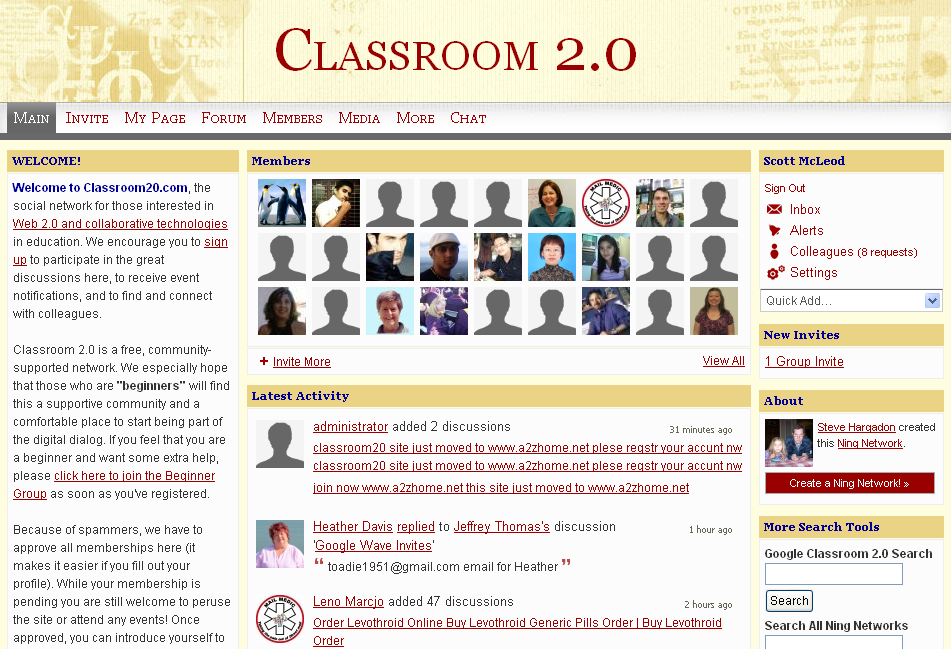 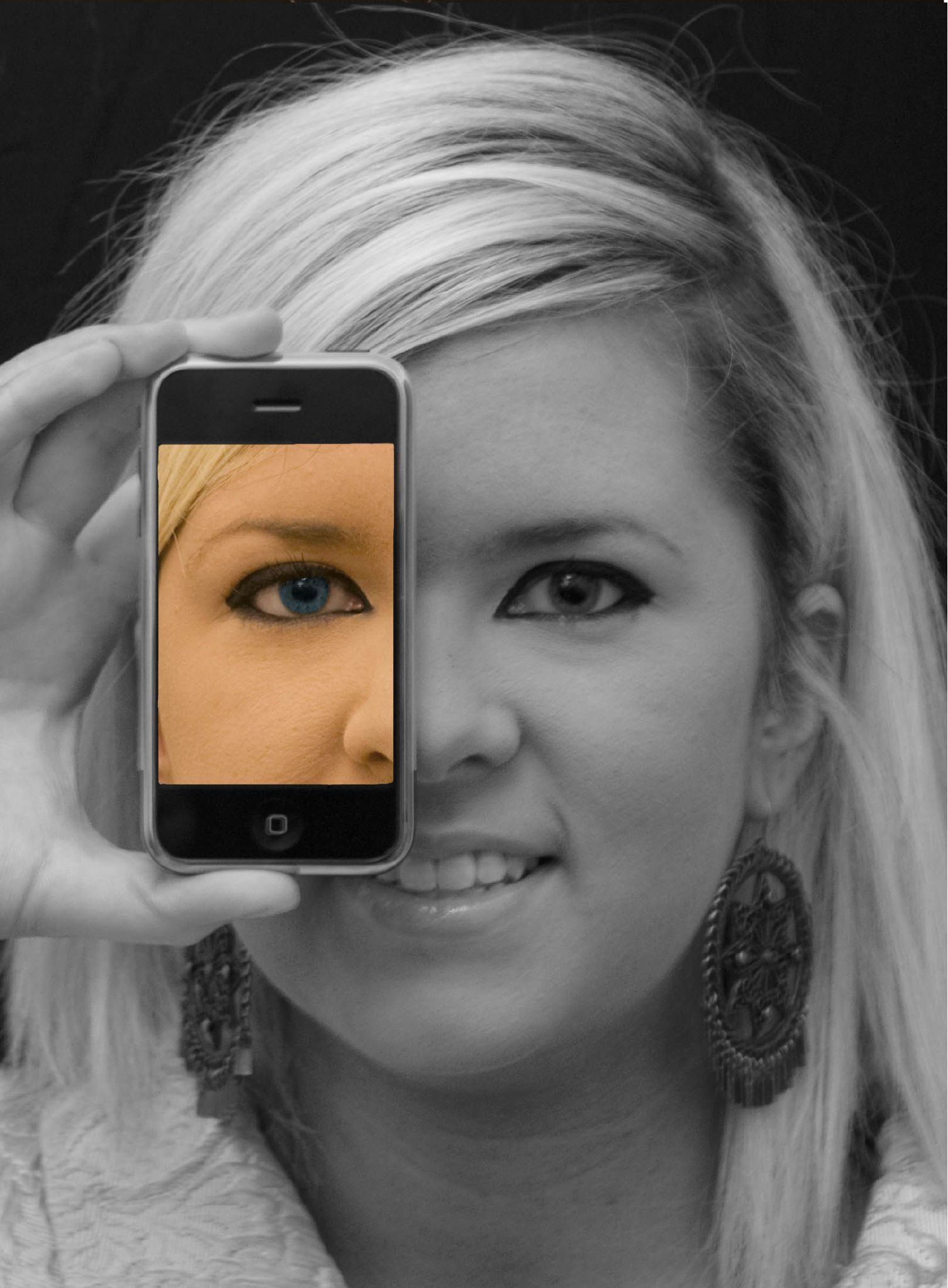 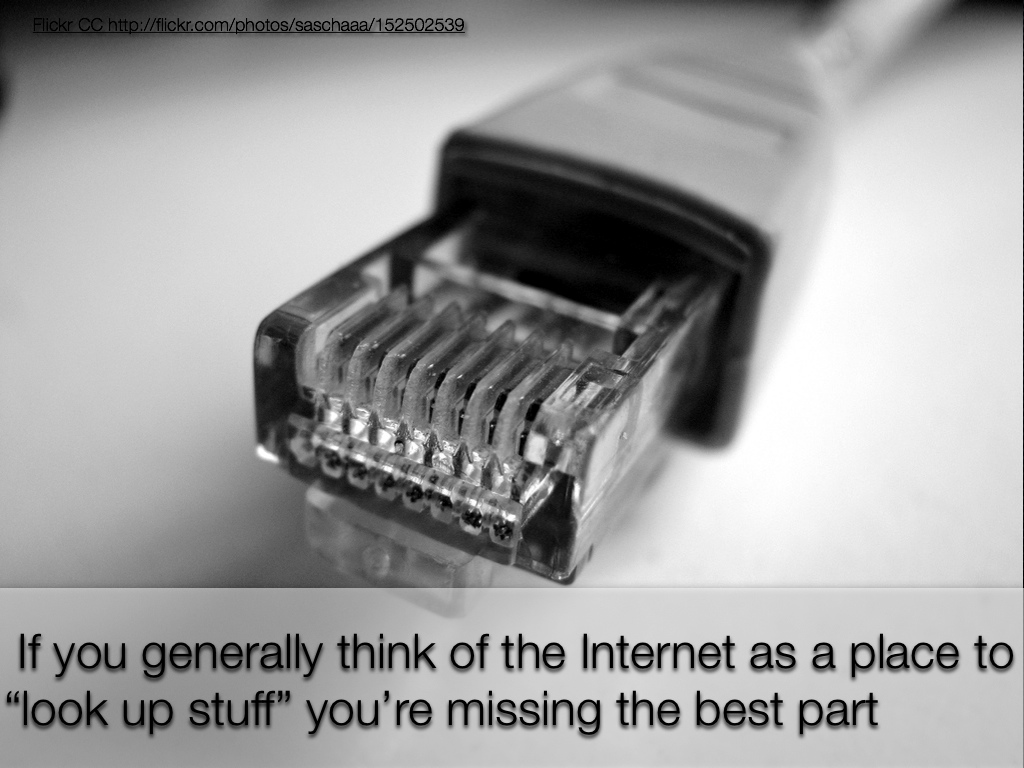 [ pause ]
120 119 118 117 116 115 114 113 112 111

110 109 108 107 106 105 104 103 102 101

100    99   98    97    96   95    94   93    92    91

   90    89   88    87    86   85    84   83    82    81

   80    79   78    77    76   75    74   73    72    71

   70    69   68    67    66   65    64   63    62    61

60
60 59 58 57 56 55 54 53 52 51

50 49 48 47 46 45 44 43 42 41

40 39 38 37 36 35 34 33 32 31

30 29 28 27 26 25 24 23 22 21

20 19 18 17 16 15 14 13 12 11

10    9   8    7   6    5    4    3   2   1
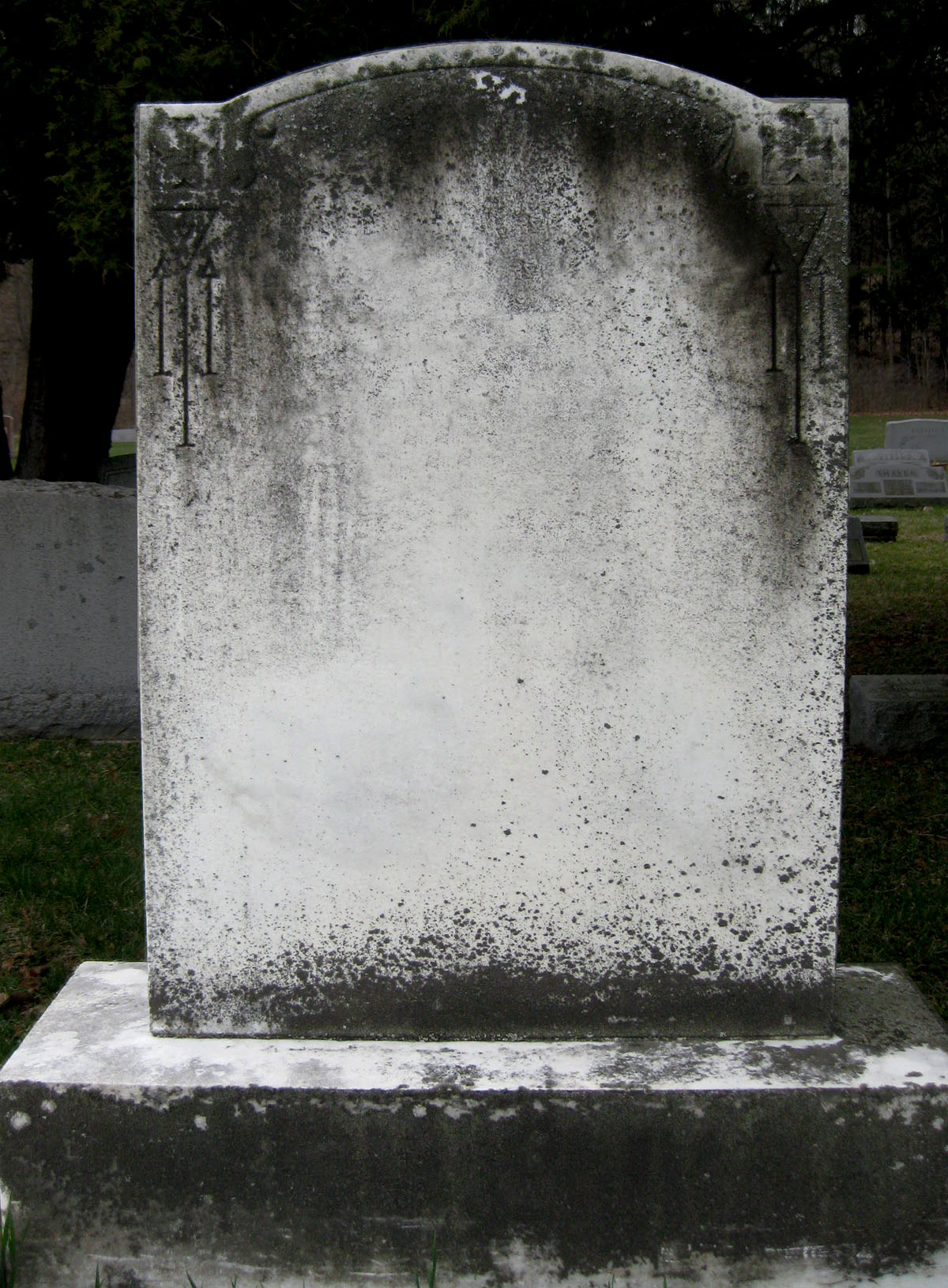 CHANGE
OR DIE
newspapers,
magazines
music
radio
television
movies
books,
reading
maps, travel,
travel agencies
business, 
personal finance, 
money management
medicine,
health
postal service
real estate
politics
universities
Information-oriented
P-12
schools
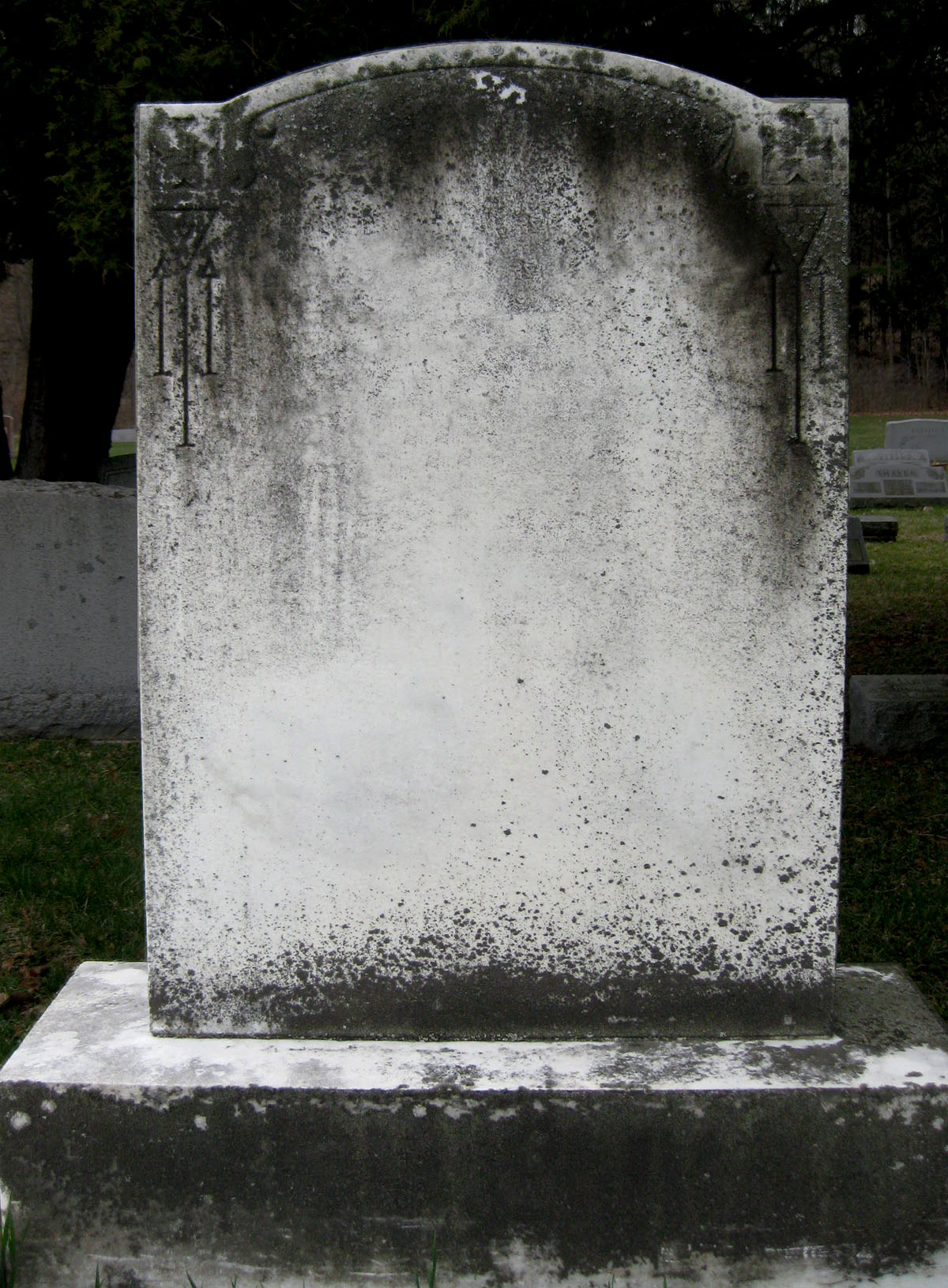 CHANGE
OR DIE
Percentile change in importance of task type in U.S. economy
Abstract
Routine
Manual
Autor, D., Levy, F., & Murnane, R. J. (2003). The skill content of recent technological change: An empirical exploration. Quarterly Journal of Economics 188, 4. [updated, D. Autor, 2008]
global awareness
effective speaking
critical thinking
problem solving
adaptability
information literacy
collaboration
creativity
media fluency
analytical skills
entrepeneurialism
innovation
effective writing
synthesis
curiosity
Growth of the creative class
Florida, R. (2002). The rise of the creative class (p. 332). New York, NY: Basic Books.
Growth of the creative class
Florida, R. (2002). The rise of the creative class (p. 332). New York, NY: Basic Books.
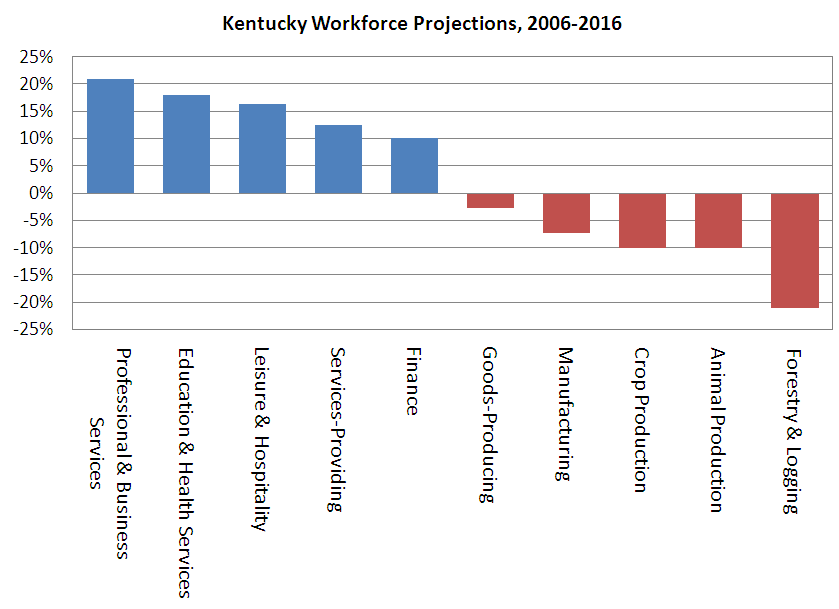 Globalizationof economy
Can someone overseas do it cheaper?
Can a computer do it faster?
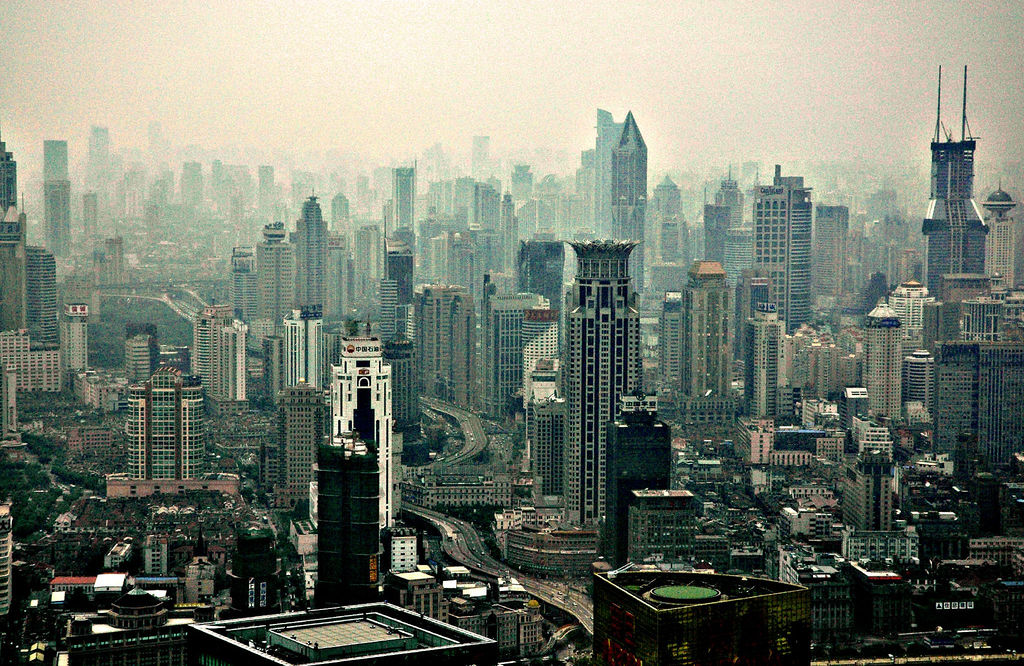 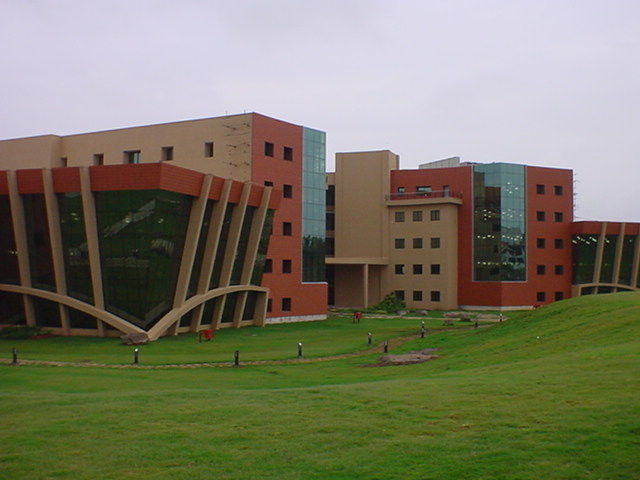 2.5 billion
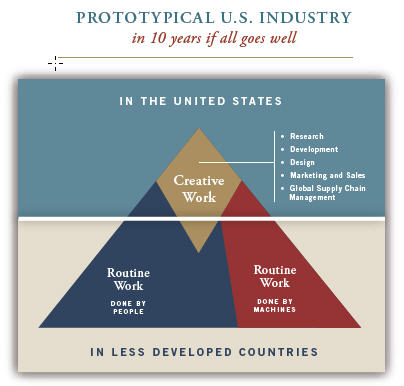 [ pause ]
120 119 118 117 116 115 114 113 112 111

110 109 108 107 106 105 104 103 102 101

100    99   98    97    96   95    94   93    92    91

   90    89   88    87    86   85    84   83    82    81

   80    79   78    77    76   75    74   73    72    71

   70    69   68    67    66   65    64   63    62    61

60
60 59 58 57 56 55 54 53 52 51

50 49 48 47 46 45 44 43 42 41

40 39 38 37 36 35 34 33 32 31

30 29 28 27 26 25 24 23 22 21

20 19 18 17 16 15 14 13 12 11

10    9   8    7   6    5    4    3   2   1
Socially functional
Mastery of information landscape
Economically productive
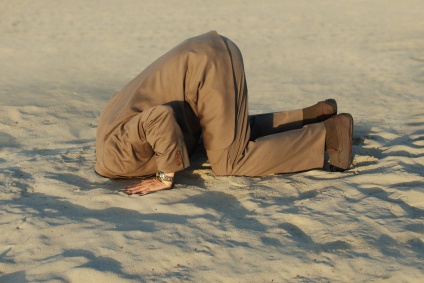 The fundamental dilemma
but now areexpected to
do this
Schools were designedfor this …
What we have right now
uniqueness
uniqueness
one right answer
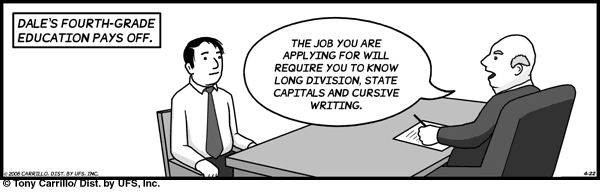 [Speaker Notes: THIS SLIDE IS COPYRIGHT-PROTECTED. I GOT SPECIAL PERMISSION FROM THE CARTOONIST, TONY CARRILLO, TO USE IT.]
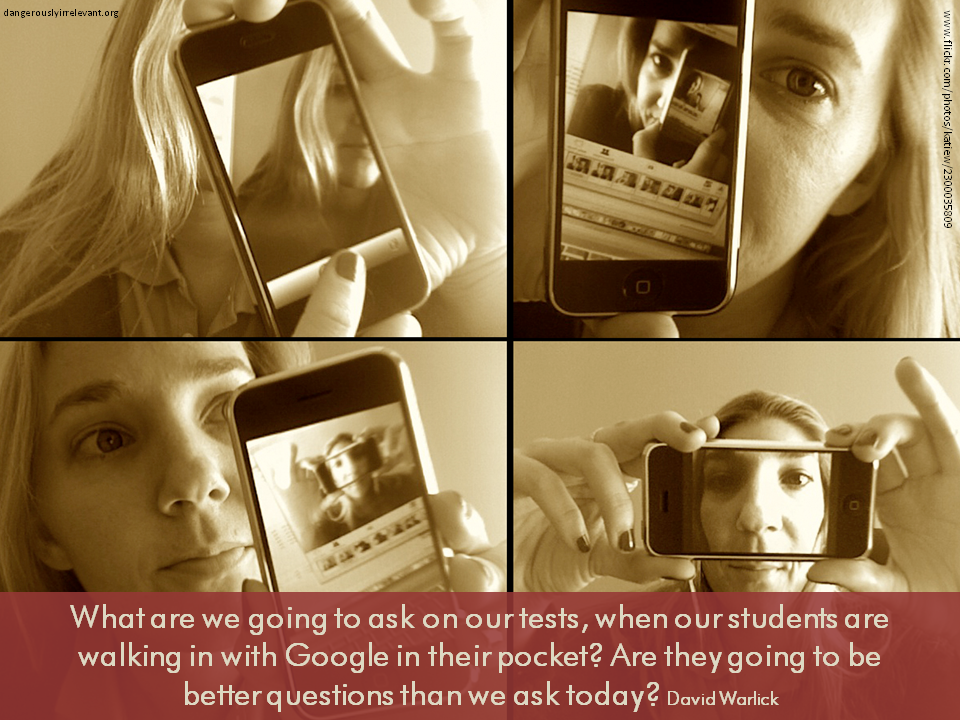 The chief source of the “problem of discipline” in schools is that … a premium is put on physical quietude; on silence, on rigid uniformity of posture and movement; upon a machine-like simulation of the attitudes of intelligent interest. The teachers’ business is to hold the pupils up to these requirements and to punish the inevitable deviations which occur.
John Dewey, Democracy and Education (1916)
Once you have learned how to ask questions – relevant and appropriate and substantial questions – you have learned how to learn and no one can keep you from learning whatever you want or need to know . . . [However,] what students are restricted to (solely and even vengefully) is the process of memorizing . . . somebody else’s answers to somebody else’s questions. . . . It is doubtful if you can think of many schools that include question-asking, or methods of inquiry, as part of their curriculum.
Neil Postman & Charles Weingartner, Teaching as a Subversive Activity (1969)
The data from our observations in more than 1,000 classrooms support the popular image of a teacher standing or sitting in front of a class imparting knowledge to a group of students. Explaining and lecturing constituted the most frequent teaching activities … 

Three categories of student activity marked by passivity - written work, listening, and preparing for assignments - dominate …
John Goodlad, A Place Called School (1984)
When you code classroom practice for level of cognitive demand . . . 80% of the work is at the factual and procedural level. . . . [Teachers] will do low-level work and call it high-level work.
Richard Elmore, excerpt from Education Leadership as the Practice of Improvement (2006)
Classrooms in which there was evidence of higher-order thinking: 3 percent. . . .

Classrooms in which fewer than one-half of students were paying attention: 85 percent.
Mike Schmoker, Results Now (2006) [citing a study of 1,500+ classroom observations]
The average fifth grader received five times as much instruction in basic skills as instruction focused on problem solving or reasoning; this ratio was 10:1 in first and third grades.
Robert C. Pianta, et al., Opportunities to Learn in America’s Elementary Classrooms (2007) [study of 2500+ classrooms in more than 1,000 elementary schools and 400 school districts]
[Speaker Notes: For the past five years, the national conversation on education has focused on reading scores, math tests and closing the "achievement gap" between social classes. This is not a story about that conversation.
This is a story about the big public conversation the nation is not having about education, the one that will ultimately determine not merely whether some fraction of our children get "left behind" but also whether an entire generation of kids will fail to make the grade in the global economy because they can't think their way through abstract problems, work in teams, distinguish good information from bad or speak a language other than English.]
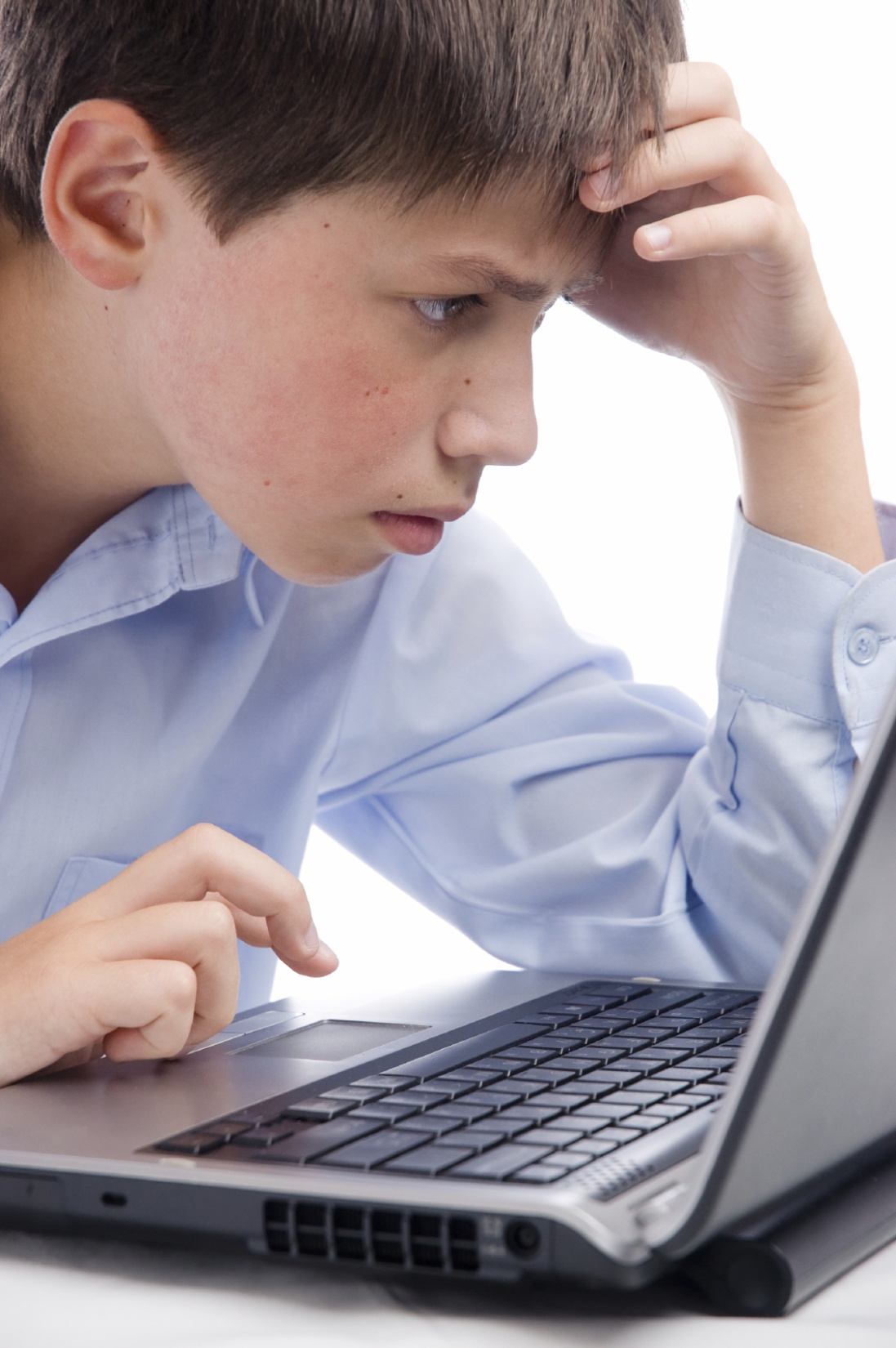 While we teach whatever we teach at school, the kids go home and learn the skills they need to survive and prosper in an interconnected global economy.
Clarence Fisher
[Speaker Notes: As a result…

http://remoteaccess.typepad.com/remote_access/2005/11/educational_lea.html

Incrementally changing our teaching methods, slowly bringing people up to speed . . . worked fine when ideas of literacy and education were not rapidly changing; but they are. We need to be able to leapfrog in our understandings, in our methods, and in our tools, allowing us to move to where the kids are. If we do not become leaders to our students, we will be followers, seen as irrelevant, and left to cry in our books.]
No generation in history has ever been so thoroughly prepared for the industrial age.
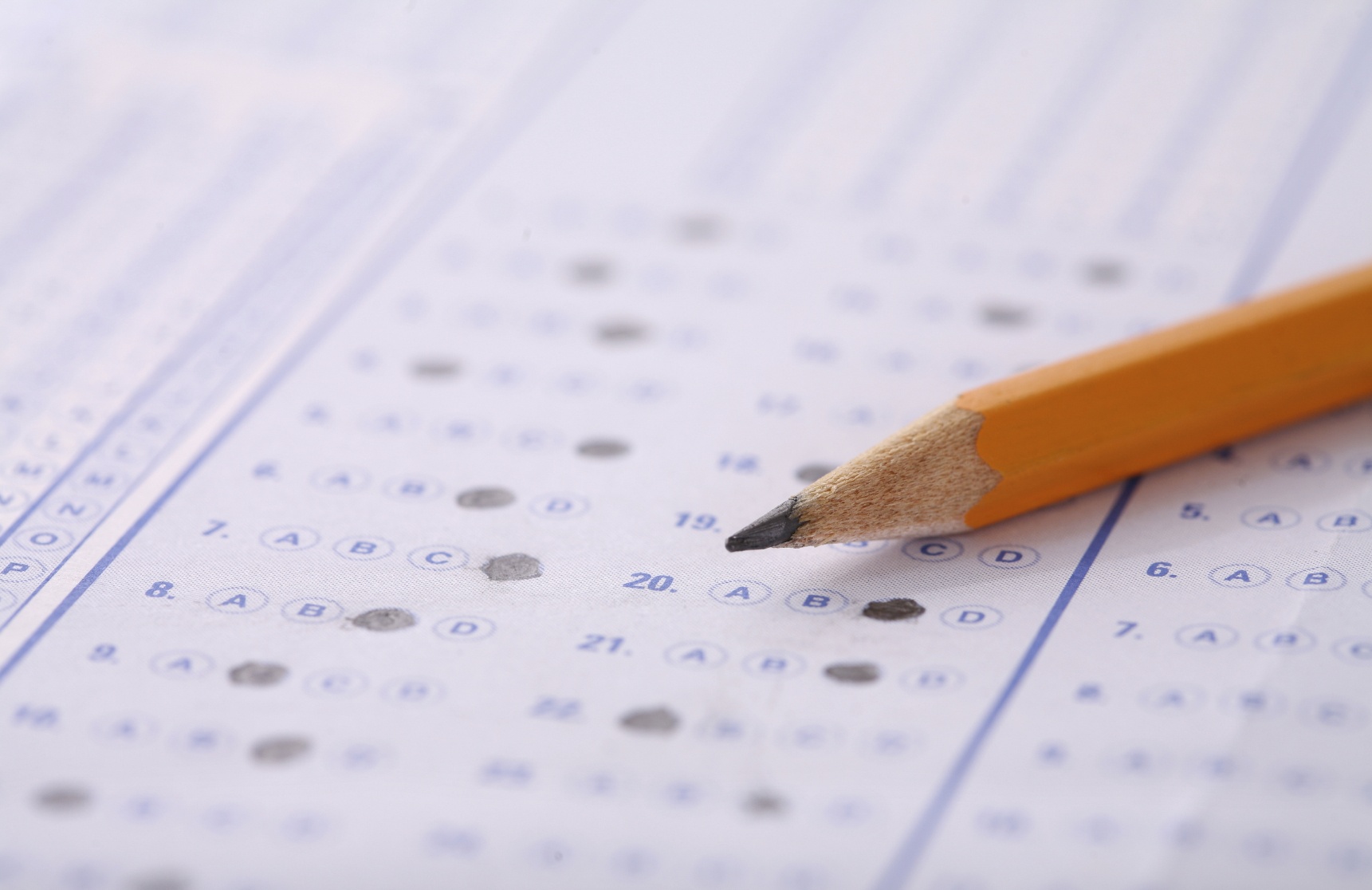 David Warlick
http://davidwarlick.com/2cents/?p=298
dangerouslyirrelevant.org
[ pause ]
120 119 118 117 116 115 114 113 112 111

110 109 108 107 106 105 104 103 102 101

100    99   98    97    96   95    94   93    92    91

   90    89   88    87    86   85    84   83    82    81

   80    79   78    77    76   75    74   73    72    71

   70    69   68    67    66   65    64   63    62    61

60
60 59 58 57 56 55 54 53 52 51

50 49 48 47 46 45 44 43 42 41

40 39 38 37 36 35 34 33 32 31

30 29 28 27 26 25 24 23 22 21

20 19 18 17 16 15 14 13 12 11

10    9   8    7   6    5    4    3   2   1
The future(and present)of learning
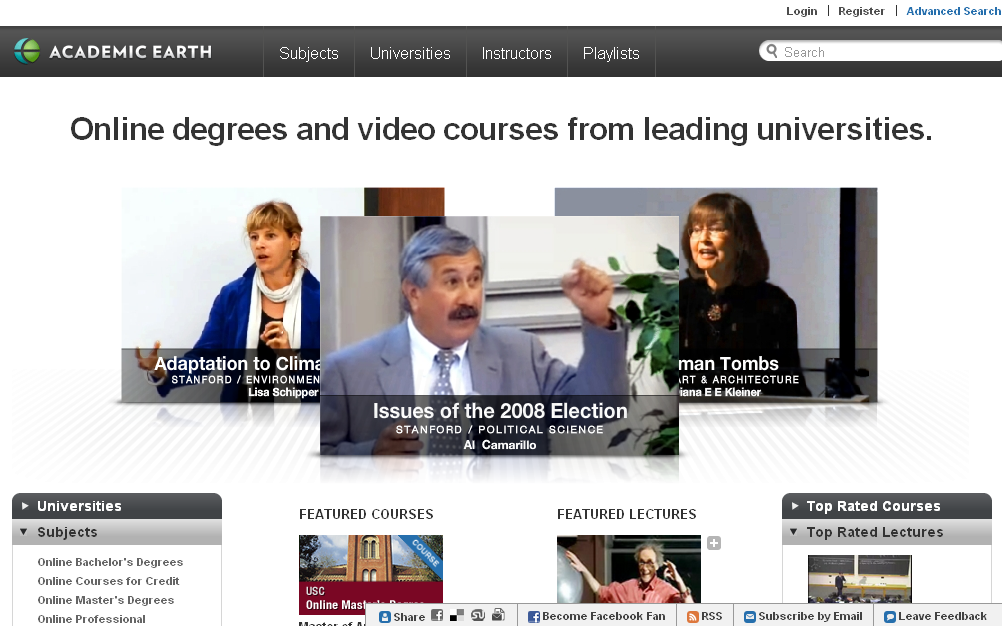 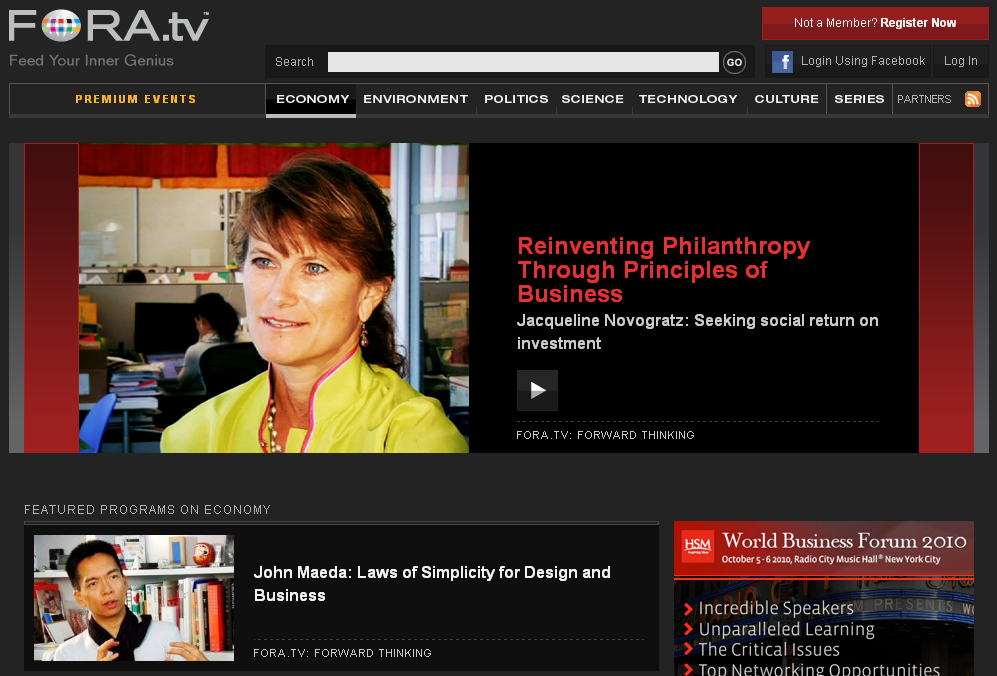 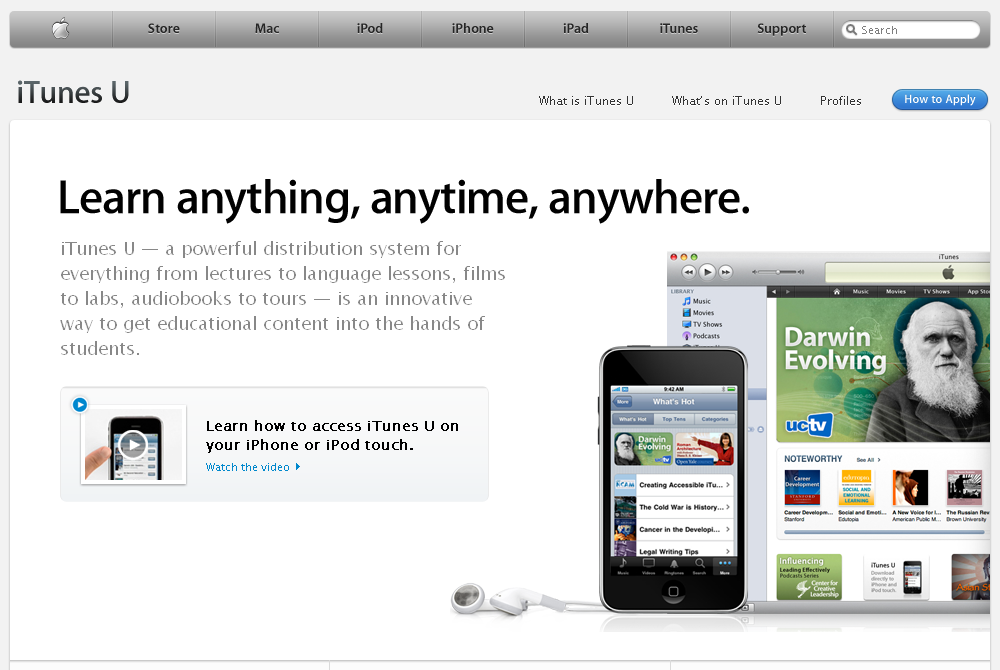 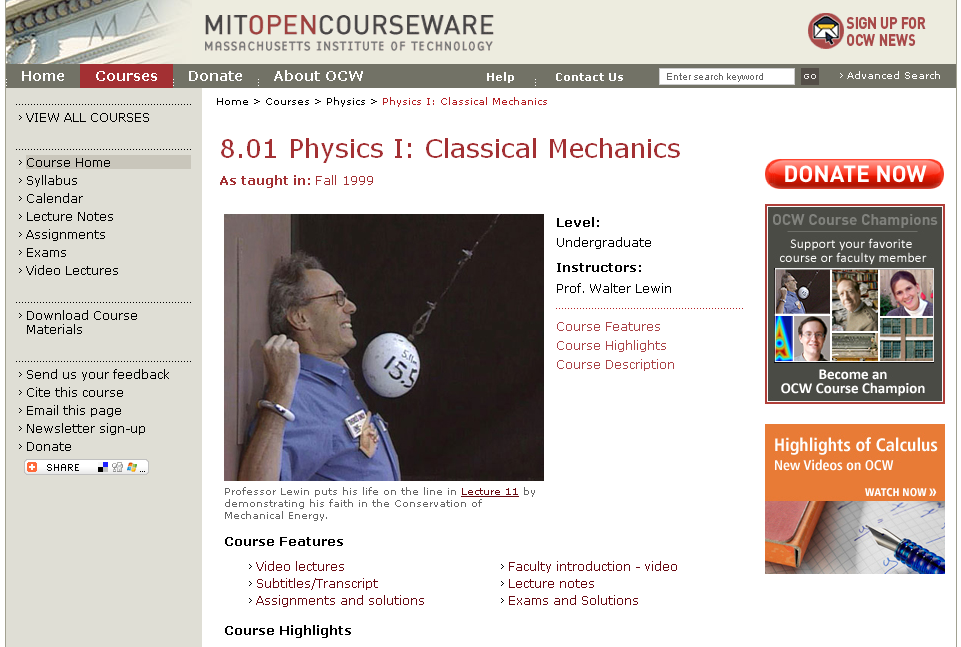 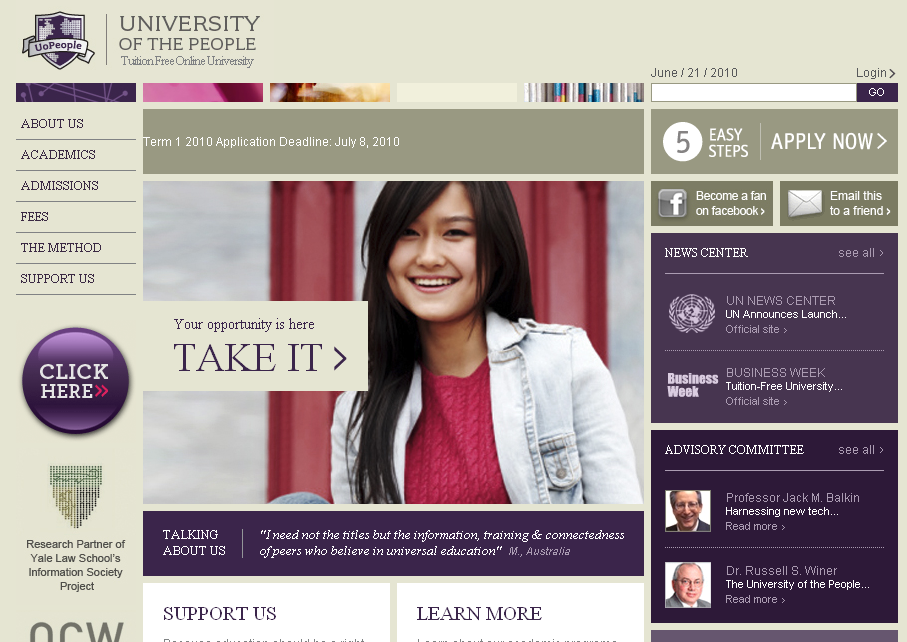 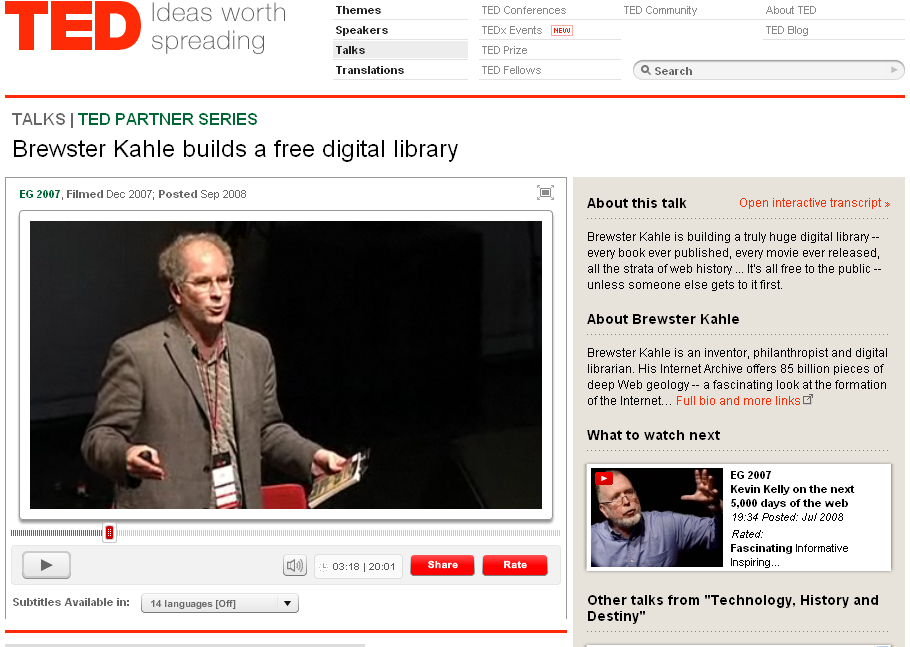 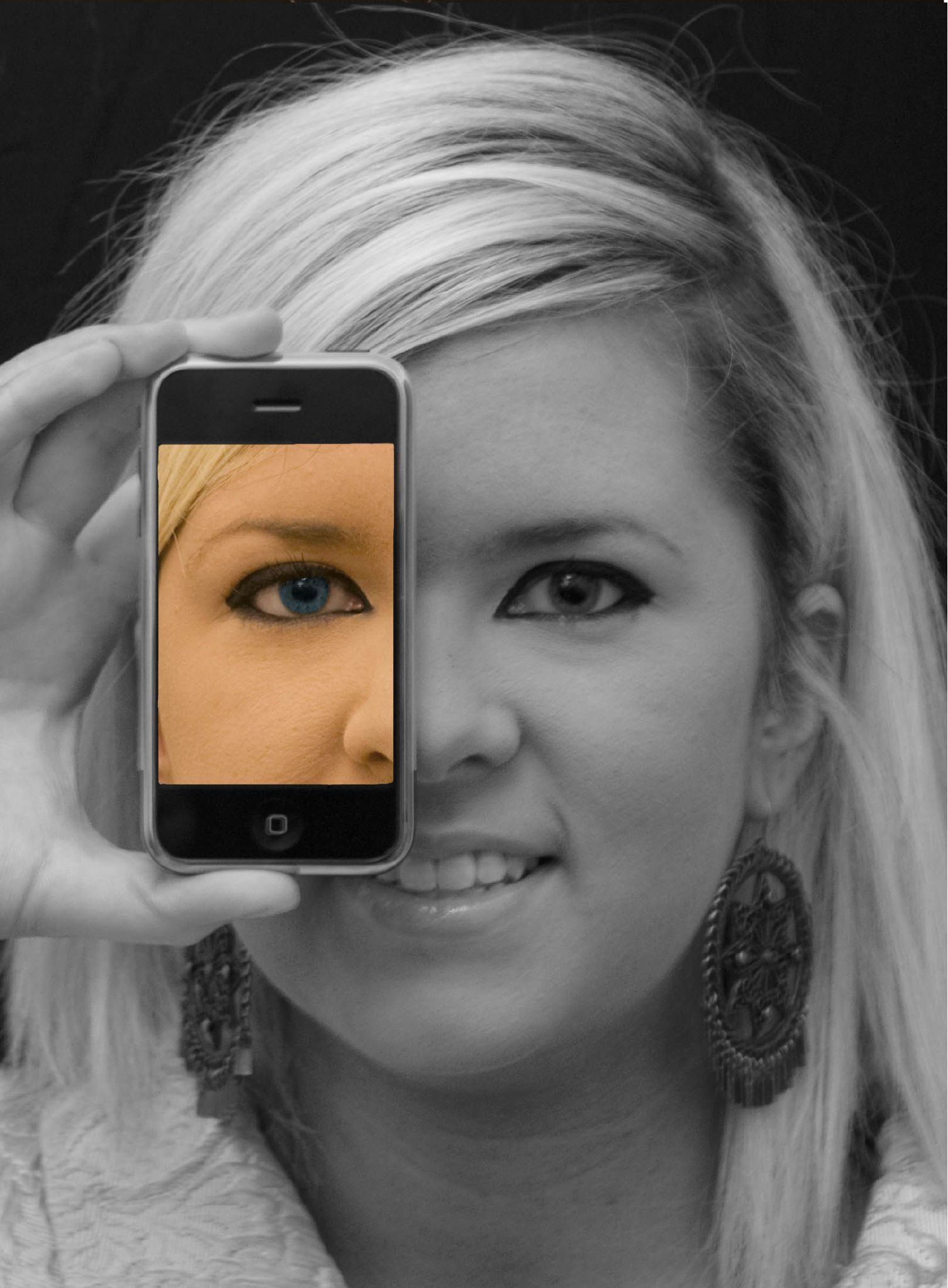 open
more accessible
more comprehensive
less dependenton physical media
less dependenton geography
mobile
more immediate /
real time
more convenient
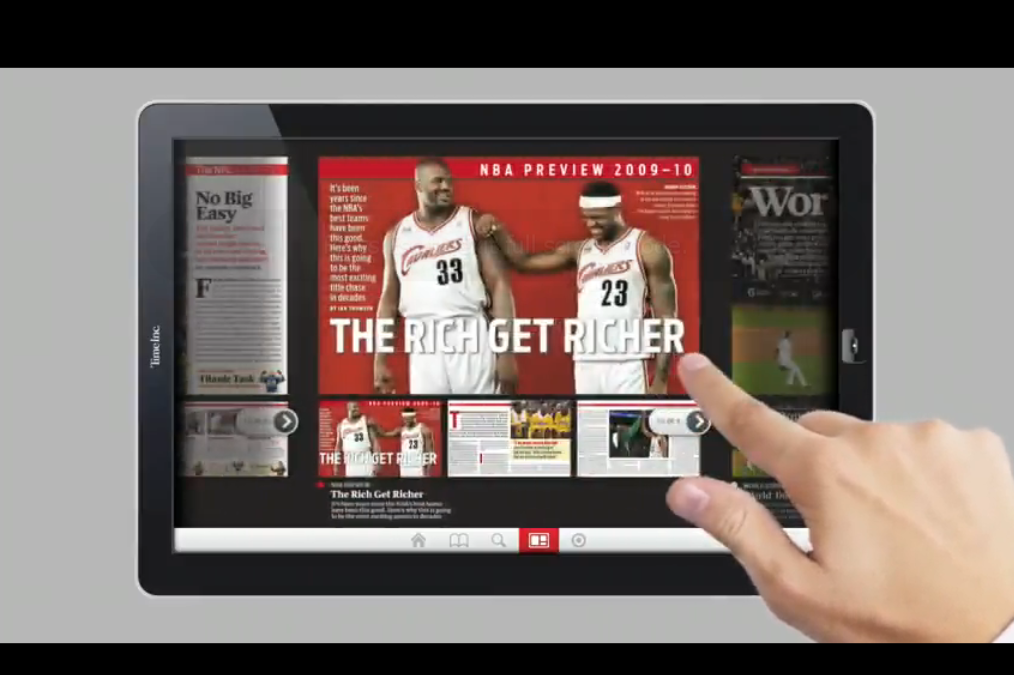 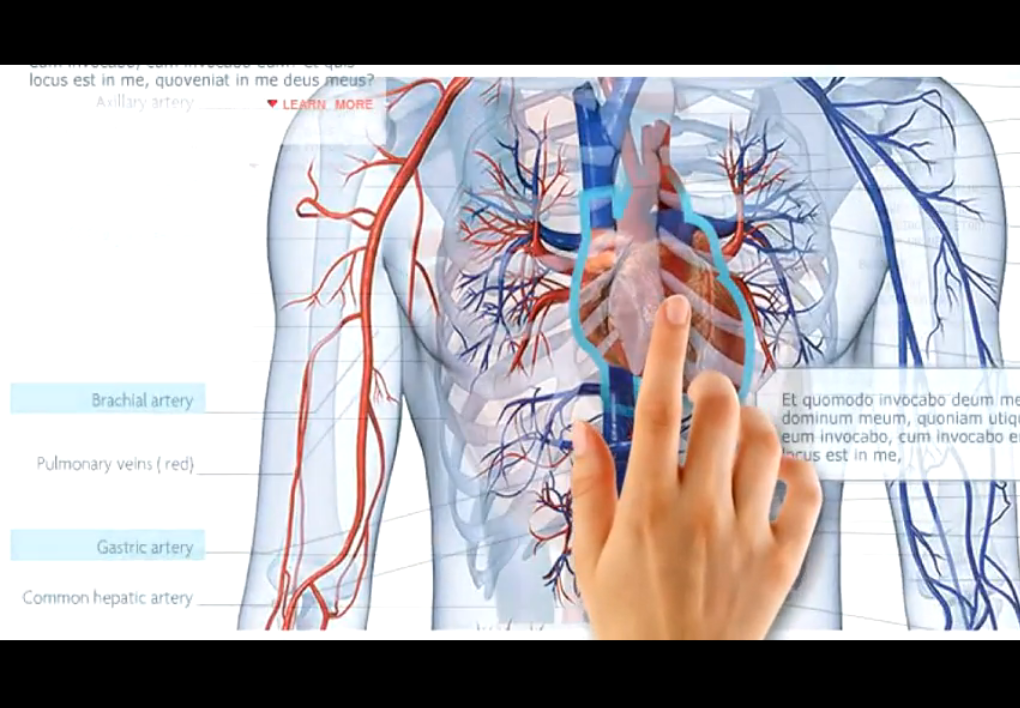 multimodal /multimedia
interactive
3-D
immersive
what you can do with what you know
v.
what you know
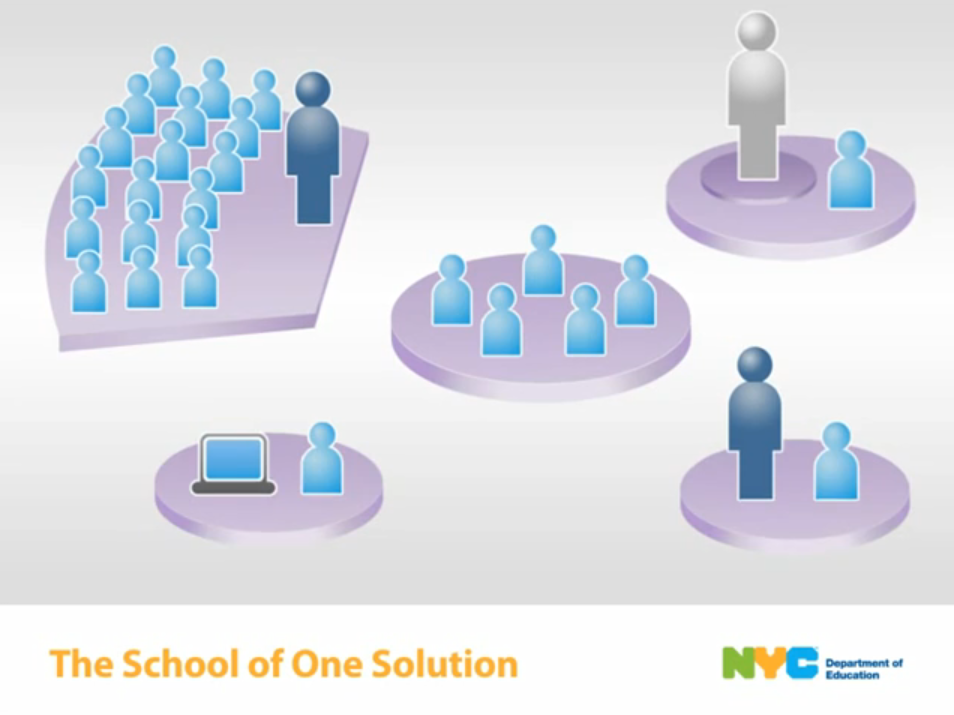 individualized
flexible
adaptive
personalized
Takeaways
K-12 education isfacing multipledisruptive innovations.
The existing educational model is not a given.
This is sneaking up on most school organizations.
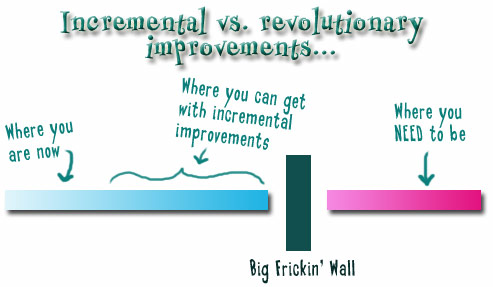 [Speaker Notes: We need to somehow change faster
No one jumps a 20 foot chasm in two
10 foot jumps. – Miguel Guhlin


When the world changes so fast that we have no reasonable way to forecast what it will look like in a mere decade or two, all we can do is teach kids how to be adaptive – to be learners in the truest sense of the word – 

We’ve always talked about preparing lifelong learners in schools, but our practices typically haven’t matched our rhetoric. It’s time to put some bite into our toothless vision statements and recognize that we have to teach kids how to learn to learn if they want to be successful in this new technology-suffused, globally-interconnected world

Credits: http://tinyurl.com/2urbsm and http://tinyurl.com/37em64 (see Guhlin comment)


http://remoteaccess.typepad.com/remote_access/2006/06/literacy_as_bat.html (see Guhlin comment)
http://headrush.typepad.com/creating_passionate_users/2005/03/incremental_vs_.html]
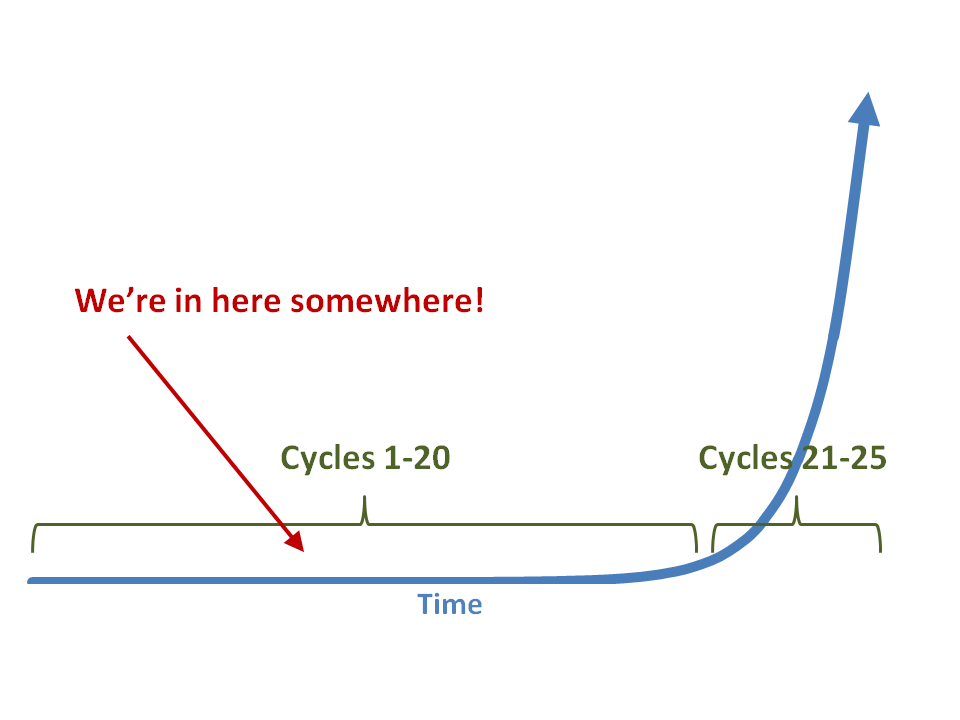 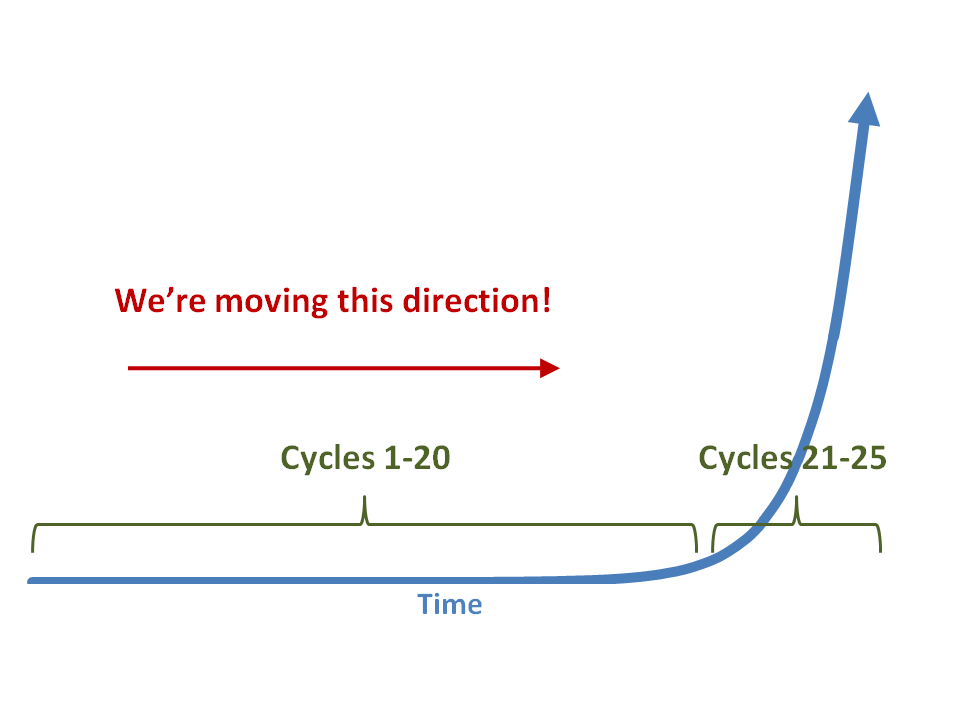 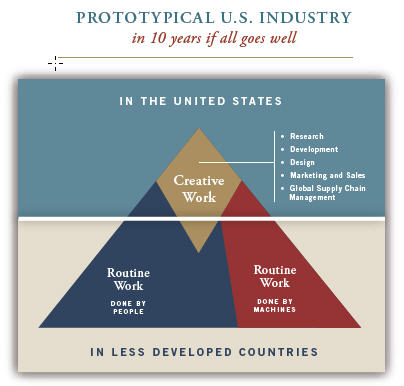 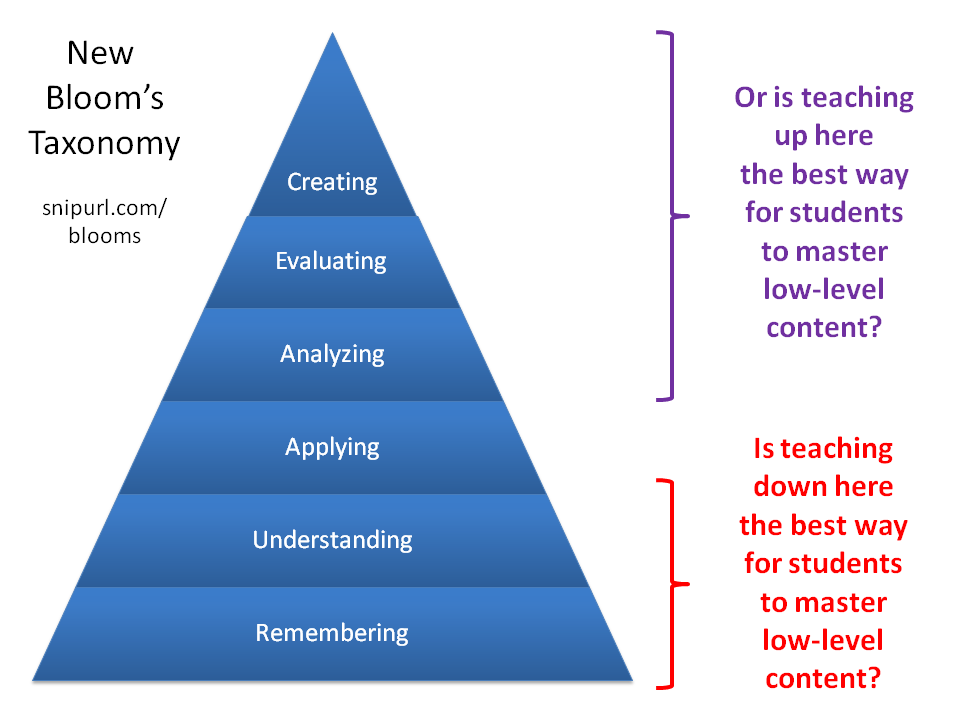 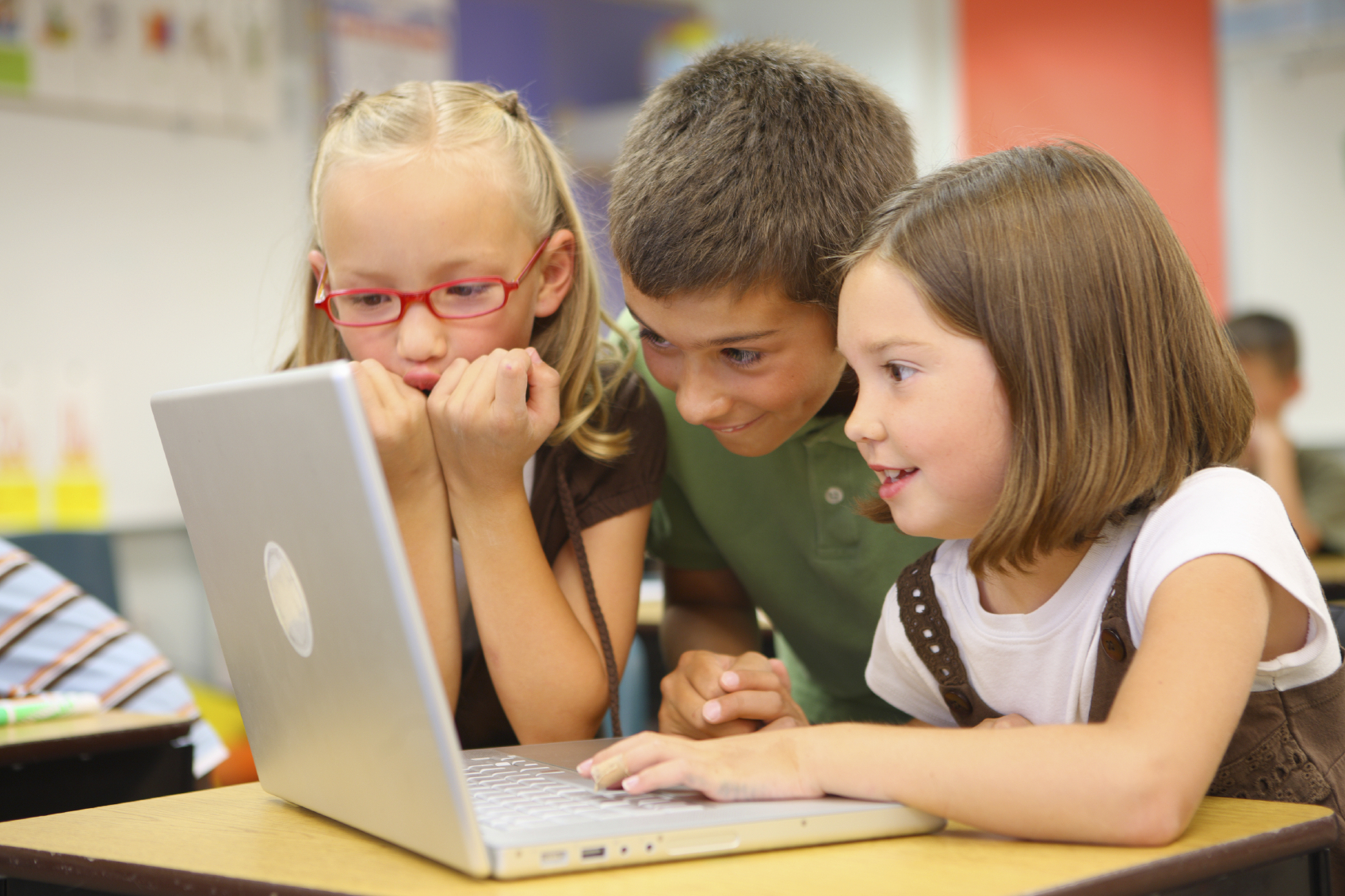 Federal, state, and locallaws, policies, and funding support
Monitoring, assessment, and evaluation
Mindset shift: The digital, global age is here!
[Speaker Notes: Curricula that emphasize 21st century skills. Instead of simply adding on 21st century skills to our existing content-based standards, put them at the core of new, more focused curricula.
Preservice and inservice training for teachers and administrators. Training in colleges and universities. Training on the job. Regular, frequent, strategic, and ongoing.
Robust statewide online learning infrastructure for students and teachers.Because of resources or geography, high-level and credit recovery courses aren’t available to many students. Training opportunities aren’t available to educators. A vibrant system of online courses can help.
Computing device in every student’s hands. Laptops. Netbooks. Smartphones. Devices that have some power, are mobile, allow students to type, and can access the Internet.
Statewide no-cost or low-cost broadband wireless access. High-speed wireless in every corner of the state.
P-20 coordination, cooperation, and vertical articulation. Curricular, programmatic, workforce development, and other alignment across the P-20 spectrum.

Some supports need to be in place to facilitate effective implementation…

Federal, state, and local laws, policies, and funding support. A thoughtful, helpful array of legal, policy, and funding supports for what needs to be done.
Monitoring, assessment, and evaluation. Regular, frequent, ongoing. To inform practice, not just for accountability.
Mindset shift. The digital, global age is here. It’s time to learn how to survive and thrive in it rather than being afraid of it or ignoring it.]
Federal, state, and locallaws, policies, and funding support
Monitoring, assessment, and evaluation
Mindset shift: The digital, global age is here!
[Speaker Notes: Curricula that emphasize 21st century skills. Instead of simply adding on 21st century skills to our existing content-based standards, put them at the core of new, more focused curricula.
Preservice and inservice training for teachers and administrators. Training in colleges and universities. Training on the job. Regular, frequent, strategic, and ongoing.
Robust statewide online learning infrastructure for students and teachers.Because of resources or geography, high-level and credit recovery courses aren’t available to many students. Training opportunities aren’t available to educators. A vibrant system of online courses can help.
Computing device in every student’s hands. Laptops. Netbooks. Smartphones. Devices that have some power, are mobile, allow students to type, and can access the Internet.
Statewide no-cost or low-cost broadband wireless access. High-speed wireless in every corner of the state.
P-20 coordination, cooperation, and vertical articulation. Curricular, programmatic, workforce development, and other alignment across the P-20 spectrum.

Some supports need to be in place to facilitate effective implementation…

Federal, state, and local laws, policies, and funding support. A thoughtful, helpful array of legal, policy, and funding supports for what needs to be done.
Monitoring, assessment, and evaluation. Regular, frequent, ongoing. To inform practice, not just for accountability.
Mindset shift. The digital, global age is here. It’s time to learn how to survive and thrive in it rather than being afraid of it or ignoring it.]
Federal, state, and locallaws, policies, and funding support
Monitoring, assessment, and evaluation
Mindset shift: The digital, global age is here!
[Speaker Notes: Curricula that emphasize 21st century skills. Instead of simply adding on 21st century skills to our existing content-based standards, put them at the core of new, more focused curricula.
Preservice and inservice training for teachers and administrators. Training in colleges and universities. Training on the job. Regular, frequent, strategic, and ongoing.
Robust statewide online learning infrastructure for students and teachers.Because of resources or geography, high-level and credit recovery courses aren’t available to many students. Training opportunities aren’t available to educators. A vibrant system of online courses can help.
Computing device in every student’s hands. Laptops. Netbooks. Smartphones. Devices that have some power, are mobile, allow students to type, and can access the Internet.
Statewide no-cost or low-cost broadband wireless access. High-speed wireless in every corner of the state.
P-20 coordination, cooperation, and vertical articulation. Curricular, programmatic, workforce development, and other alignment across the P-20 spectrum.

Some supports need to be in place to facilitate effective implementation…

Federal, state, and local laws, policies, and funding support. A thoughtful, helpful array of legal, policy, and funding supports for what needs to be done.
Monitoring, assessment, and evaluation. Regular, frequent, ongoing. To inform practice, not just for accountability.
Mindset shift. The digital, global age is here. It’s time to learn how to survive and thrive in it rather than being afraid of it or ignoring it.]
Federal, state, and locallaws, policies, and funding support
Monitoring, assessment, and evaluation
Mindset shift: The digital, global age is here!
[Speaker Notes: Curricula that emphasize 21st century skills. Instead of simply adding on 21st century skills to our existing content-based standards, put them at the core of new, more focused curricula.
Preservice and inservice training for teachers and administrators. Training in colleges and universities. Training on the job. Regular, frequent, strategic, and ongoing.
Robust statewide online learning infrastructure for students and teachers.Because of resources or geography, high-level and credit recovery courses aren’t available to many students. Training opportunities aren’t available to educators. A vibrant system of online courses can help.
Computing device in every student’s hands. Laptops. Netbooks. Smartphones. Devices that have some power, are mobile, allow students to type, and can access the Internet.
Statewide no-cost or low-cost broadband wireless access. High-speed wireless in every corner of the state.
P-20 coordination, cooperation, and vertical articulation. Curricular, programmatic, workforce development, and other alignment across the P-20 spectrum.

Some supports need to be in place to facilitate effective implementation…

Federal, state, and local laws, policies, and funding support. A thoughtful, helpful array of legal, policy, and funding supports for what needs to be done.
Monitoring, assessment, and evaluation. Regular, frequent, ongoing. To inform practice, not just for accountability.
Mindset shift. The digital, global age is here. It’s time to learn how to survive and thrive in it rather than being afraid of it or ignoring it.]
Federal, state, and locallaws, policies, and funding support
Monitoring, assessment, and evaluation
Mindset shift: The digital, global age is here!
[Speaker Notes: Curricula that emphasize 21st century skills. Instead of simply adding on 21st century skills to our existing content-based standards, put them at the core of new, more focused curricula.
Preservice and inservice training for teachers and administrators. Training in colleges and universities. Training on the job. Regular, frequent, strategic, and ongoing.
Robust statewide online learning infrastructure for students and teachers.Because of resources or geography, high-level and credit recovery courses aren’t available to many students. Training opportunities aren’t available to educators. A vibrant system of online courses can help.
Computing device in every student’s hands. Laptops. Netbooks. Smartphones. Devices that have some power, are mobile, allow students to type, and can access the Internet.
Statewide no-cost or low-cost broadband wireless access. High-speed wireless in every corner of the state.
P-20 coordination, cooperation, and vertical articulation. Curricular, programmatic, workforce development, and other alignment across the P-20 spectrum.

Some supports need to be in place to facilitate effective implementation…

Federal, state, and local laws, policies, and funding support. A thoughtful, helpful array of legal, policy, and funding supports for what needs to be done.
Monitoring, assessment, and evaluation. Regular, frequent, ongoing. To inform practice, not just for accountability.
Mindset shift. The digital, global age is here. It’s time to learn how to survive and thrive in it rather than being afraid of it or ignoring it.]
Federal, state, and locallaws, policies, and funding support
Monitoring, assessment, and evaluation
Mindset shift: The digital, global age is here!
[Speaker Notes: Curricula that emphasize 21st century skills. Instead of simply adding on 21st century skills to our existing content-based standards, put them at the core of new, more focused curricula.
Preservice and inservice training for teachers and administrators. Training in colleges and universities. Training on the job. Regular, frequent, strategic, and ongoing.
Robust statewide online learning infrastructure for students and teachers.Because of resources or geography, high-level and credit recovery courses aren’t available to many students. Training opportunities aren’t available to educators. A vibrant system of online courses can help.
Computing device in every student’s hands. Laptops. Netbooks. Smartphones. Devices that have some power, are mobile, allow students to type, and can access the Internet.
Statewide no-cost or low-cost broadband wireless access. High-speed wireless in every corner of the state.
P-20 coordination, cooperation, and vertical articulation. Curricular, programmatic, workforce development, and other alignment across the P-20 spectrum.

Some supports need to be in place to facilitate effective implementation…

Federal, state, and local laws, policies, and funding support. A thoughtful, helpful array of legal, policy, and funding supports for what needs to be done.
Monitoring, assessment, and evaluation. Regular, frequent, ongoing. To inform practice, not just for accountability.
Mindset shift. The digital, global age is here. It’s time to learn how to survive and thrive in it rather than being afraid of it or ignoring it.]
Federal, state, and locallaws, policies, and funding support
Monitoring, assessment, and evaluation
Mindset shift: The digital, global age is here!
[Speaker Notes: Curricula that emphasize 21st century skills. Instead of simply adding on 21st century skills to our existing content-based standards, put them at the core of new, more focused curricula.
Preservice and inservice training for teachers and administrators. Training in colleges and universities. Training on the job. Regular, frequent, strategic, and ongoing.
Robust statewide online learning infrastructure for students and teachers.Because of resources or geography, high-level and credit recovery courses aren’t available to many students. Training opportunities aren’t available to educators. A vibrant system of online courses can help.
Computing device in every student’s hands. Laptops. Netbooks. Smartphones. Devices that have some power, are mobile, allow students to type, and can access the Internet.
Statewide no-cost or low-cost broadband wireless access. High-speed wireless in every corner of the state.
P-20 coordination, cooperation, and vertical articulation. Curricular, programmatic, workforce development, and other alignment across the P-20 spectrum.

Some supports need to be in place to facilitate effective implementation…

Federal, state, and local laws, policies, and funding support. A thoughtful, helpful array of legal, policy, and funding supports for what needs to be done.
Monitoring, assessment, and evaluation. Regular, frequent, ongoing. To inform practice, not just for accountability.
Mindset shift. The digital, global age is here. It’s time to learn how to survive and thrive in it rather than being afraid of it or ignoring it.]
Federal, state, and locallaws, policies, and funding support
Monitoring, assessment, and evaluation
Mindset shift: The digital, global age is here!
[Speaker Notes: Curricula that emphasize 21st century skills. Instead of simply adding on 21st century skills to our existing content-based standards, put them at the core of new, more focused curricula.
Preservice and inservice training for teachers and administrators. Training in colleges and universities. Training on the job. Regular, frequent, strategic, and ongoing.
Robust statewide online learning infrastructure for students and teachers.Because of resources or geography, high-level and credit recovery courses aren’t available to many students. Training opportunities aren’t available to educators. A vibrant system of online courses can help.
Computing device in every student’s hands. Laptops. Netbooks. Smartphones. Devices that have some power, are mobile, allow students to type, and can access the Internet.
Statewide no-cost or low-cost broadband wireless access. High-speed wireless in every corner of the state.
P-20 coordination, cooperation, and vertical articulation. Curricular, programmatic, workforce development, and other alignment across the P-20 spectrum.

Some supports need to be in place to facilitate effective implementation…

Federal, state, and local laws, policies, and funding support. A thoughtful, helpful array of legal, policy, and funding supports for what needs to be done.
Monitoring, assessment, and evaluation. Regular, frequent, ongoing. To inform practice, not just for accountability.
Mindset shift. The digital, global age is here. It’s time to learn how to survive and thrive in it rather than being afraid of it or ignoring it.]
Federal, state, and locallaws, policies, and funding support
Monitoring, assessment, and evaluation
Mindset shift: The digital, global age is here!
[Speaker Notes: Curricula that emphasize 21st century skills. Instead of simply adding on 21st century skills to our existing content-based standards, put them at the core of new, more focused curricula.
Preservice and inservice training for teachers and administrators. Training in colleges and universities. Training on the job. Regular, frequent, strategic, and ongoing.
Robust statewide online learning infrastructure for students and teachers.Because of resources or geography, high-level and credit recovery courses aren’t available to many students. Training opportunities aren’t available to educators. A vibrant system of online courses can help.
Computing device in every student’s hands. Laptops. Netbooks. Smartphones. Devices that have some power, are mobile, allow students to type, and can access the Internet.
Statewide no-cost or low-cost broadband wireless access. High-speed wireless in every corner of the state.
P-20 coordination, cooperation, and vertical articulation. Curricular, programmatic, workforce development, and other alignment across the P-20 spectrum.

Some supports need to be in place to facilitate effective implementation…

Federal, state, and local laws, policies, and funding support. A thoughtful, helpful array of legal, policy, and funding supports for what needs to be done.
Monitoring, assessment, and evaluation. Regular, frequent, ongoing. To inform practice, not just for accountability.
Mindset shift. The digital, global age is here. It’s time to learn how to survive and thrive in it rather than being afraid of it or ignoring it.]
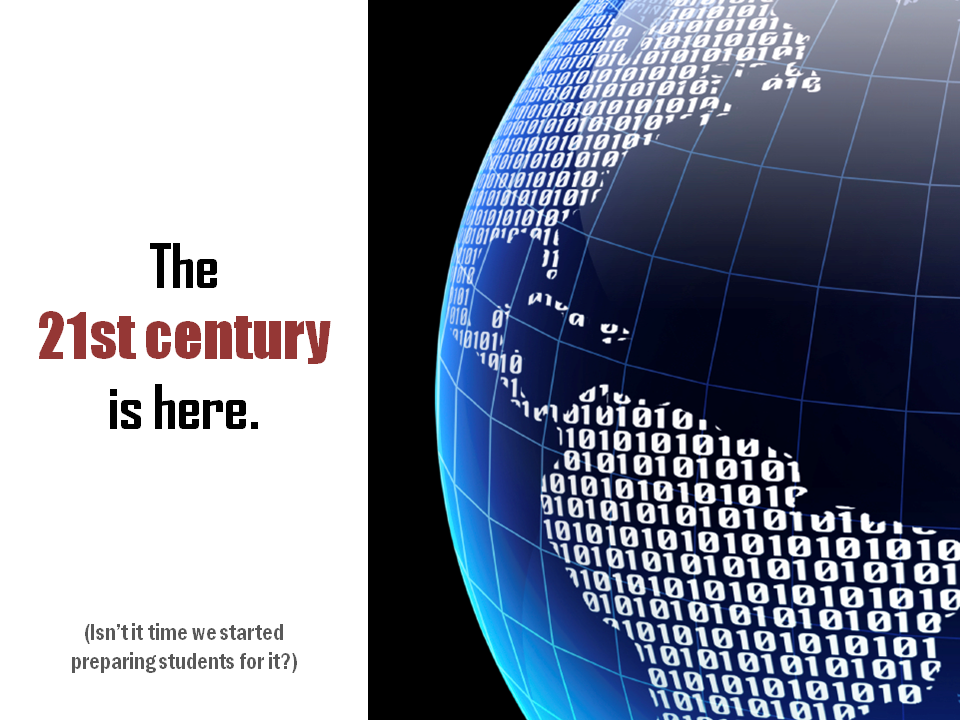 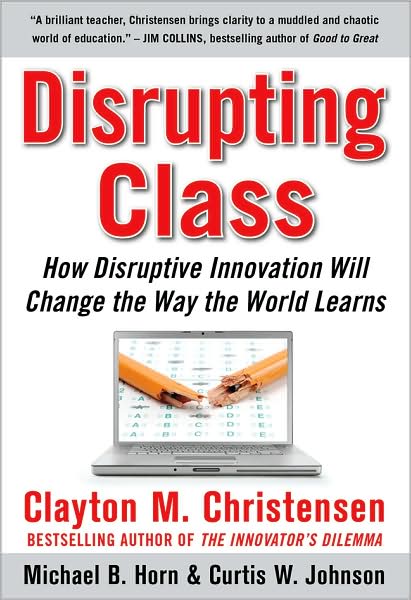 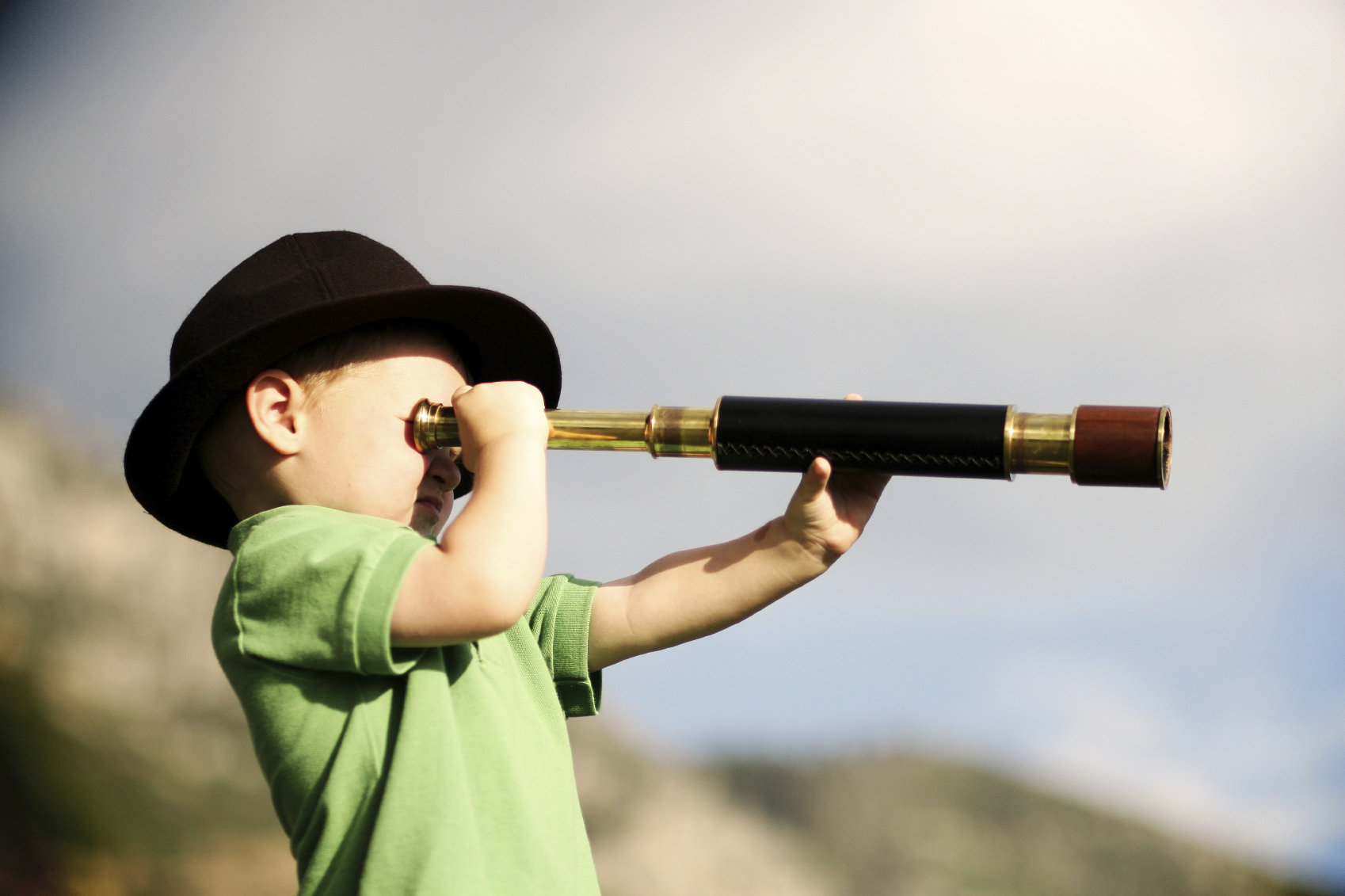 [Speaker Notes: Anticipatory v. reactionary]
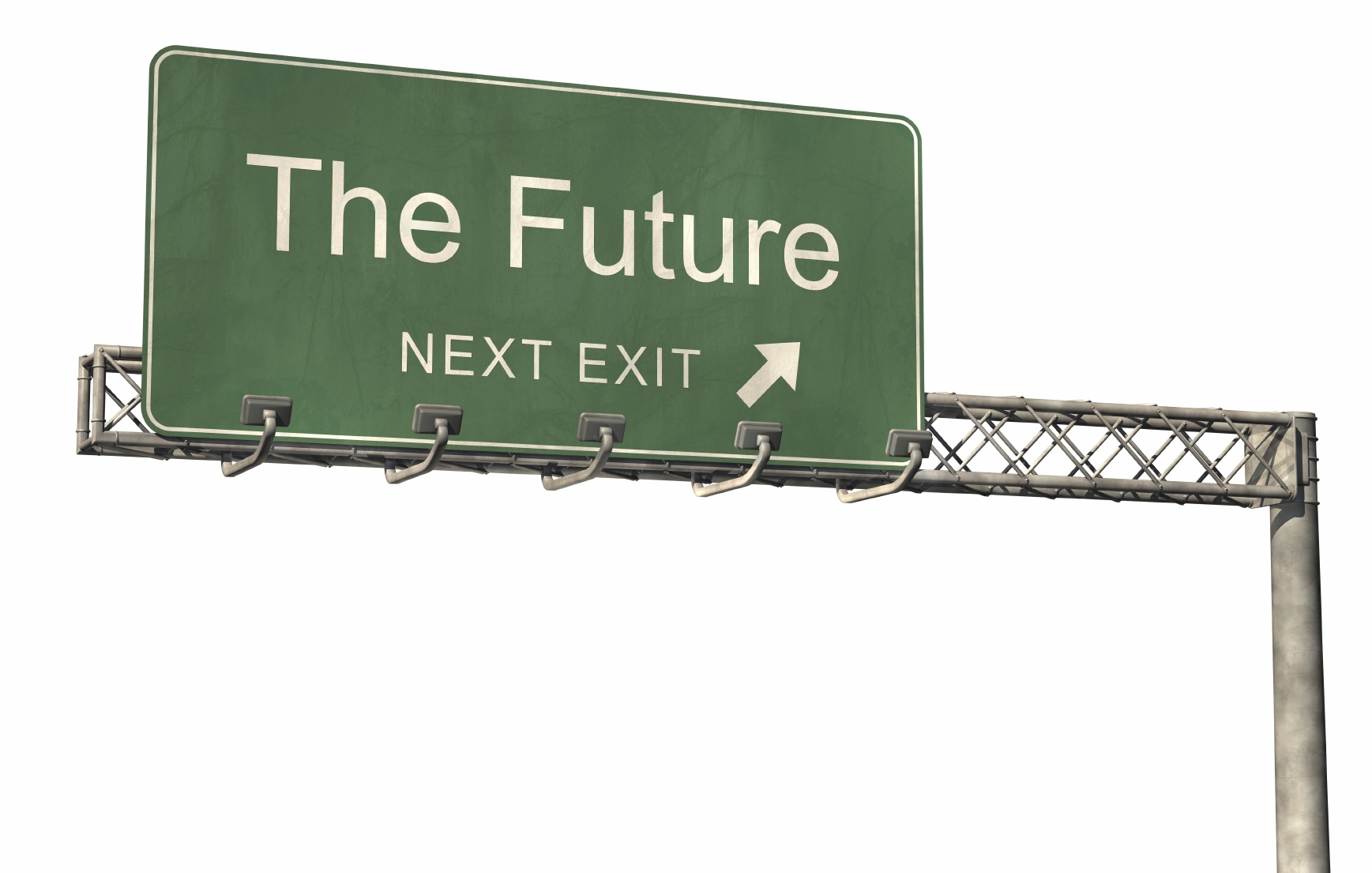 [Speaker Notes: Future oriented v. compliance oriented]
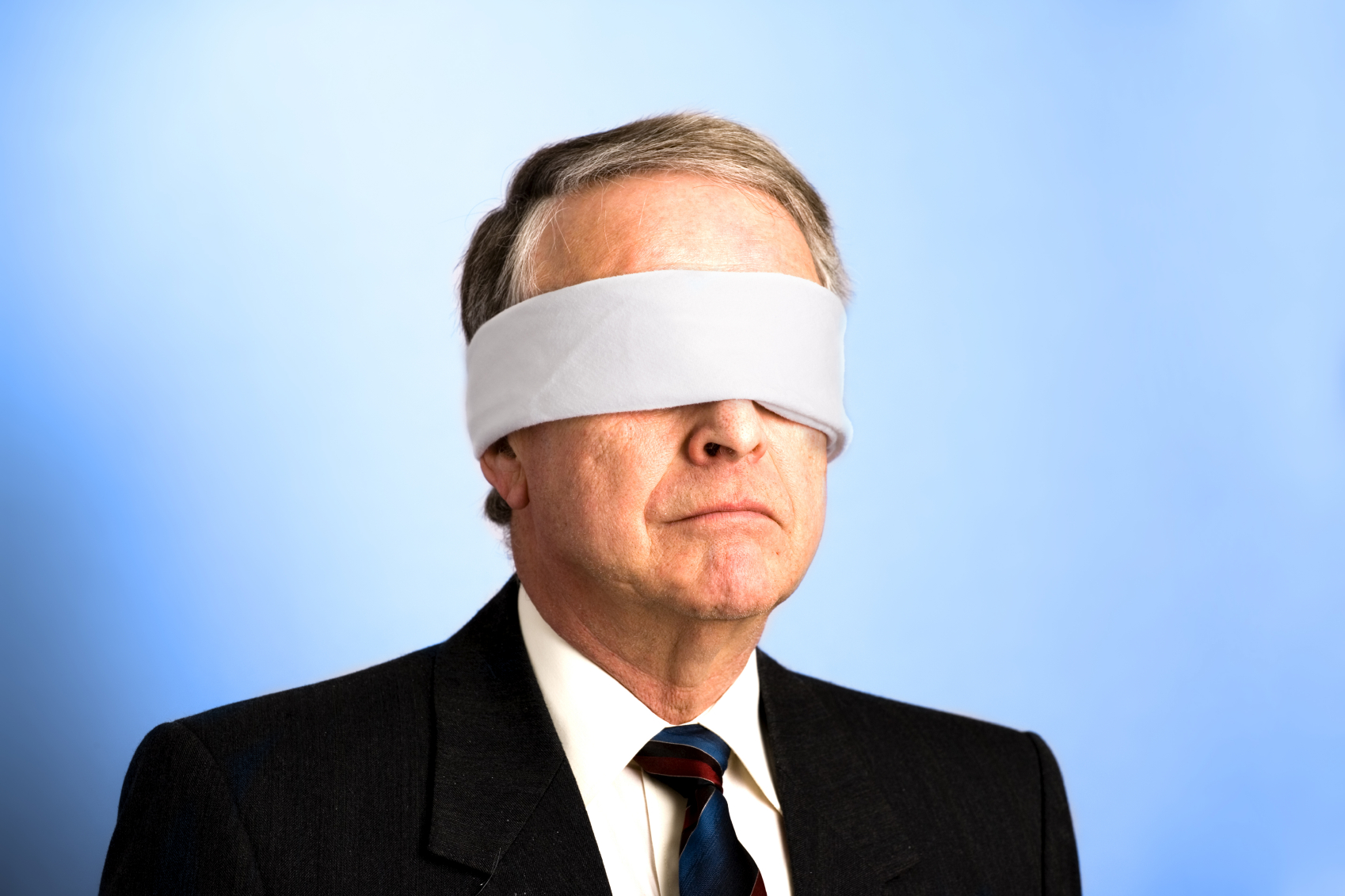 The people in charge of leading school organizations into the 21st century …
often are theleast knowledgeableabout the 21st century.
dangerouslyirrelevant.org
[Speaker Notes: Licensed under a Creative Commons attribution-share alike license.
http://creativecommons.org/licenses/by-sa/3.0

Scott McLeod, J.D., Ph.D.
scottmcleod.net/contact
dangerouslyirrelevant.org
schooltechleadership.org]
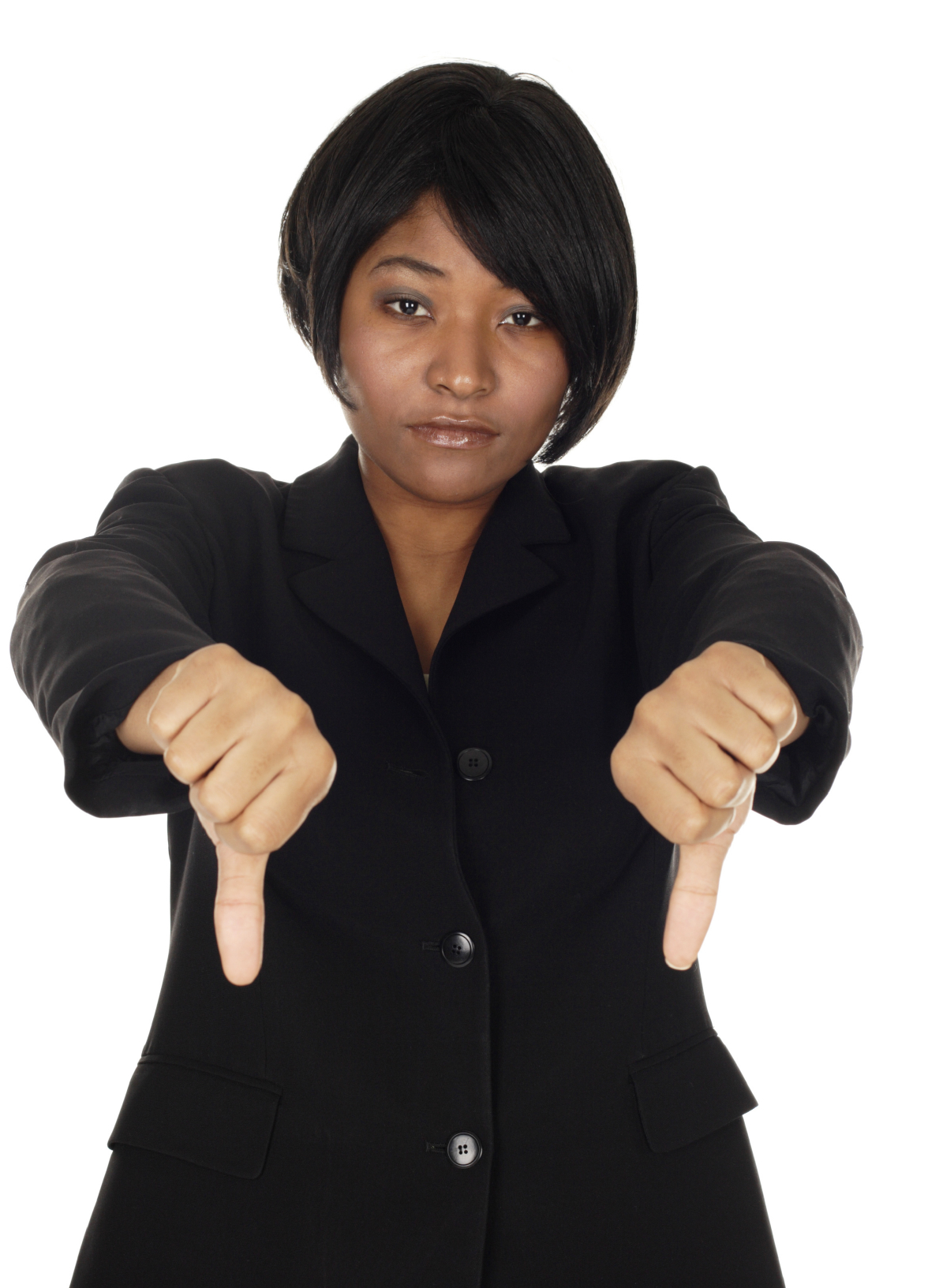 If the leaders don’t get it,
it’s not going to happen.
dangerouslyirrelevant.org
[Speaker Notes: Licensed under a Creative Commons attribution-share alike license.
http://creativecommons.org/licenses/by-sa/3.0

Scott McLeod, J.D., Ph.D.
scottmcleod.net/contact
dangerouslyirrelevant.org
schooltechleadership.org]
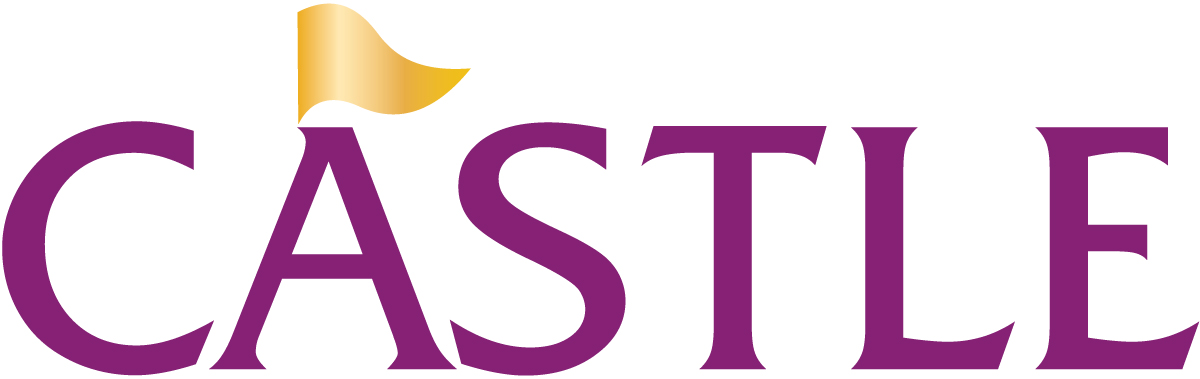 Am Ifacilitatinglinear orexponential changein my school?
Am I modeling for students and staff these new literacies?
[Speaker Notes: Blogging
Wikis
Podcasting
Online video
Social networking
RSS readers

Active consumption AND PRODUCTION of digital content?
Student projects that are doing this stuff?

Web is now social – are you living the INTERACTIVE Web (why not?)]
Do I truly“get it?”Am I doingwhat I should be?
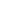 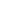 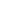 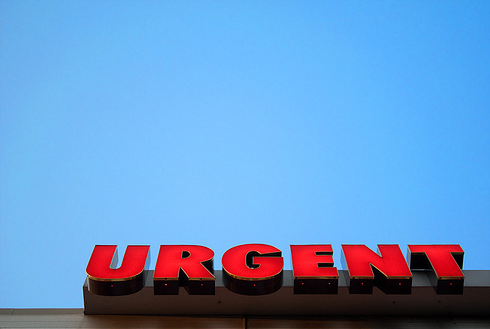 No one will thank you 
for taking care of today 
if you have failed 
to take care of tomorrow.  
                                 Joel Barker
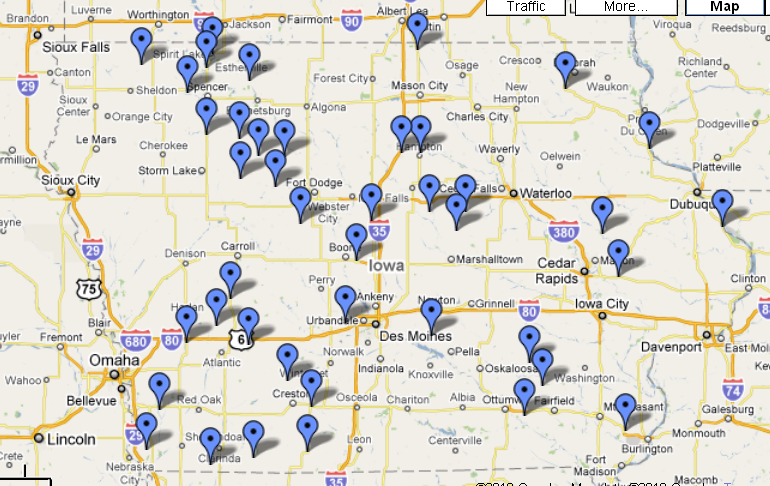 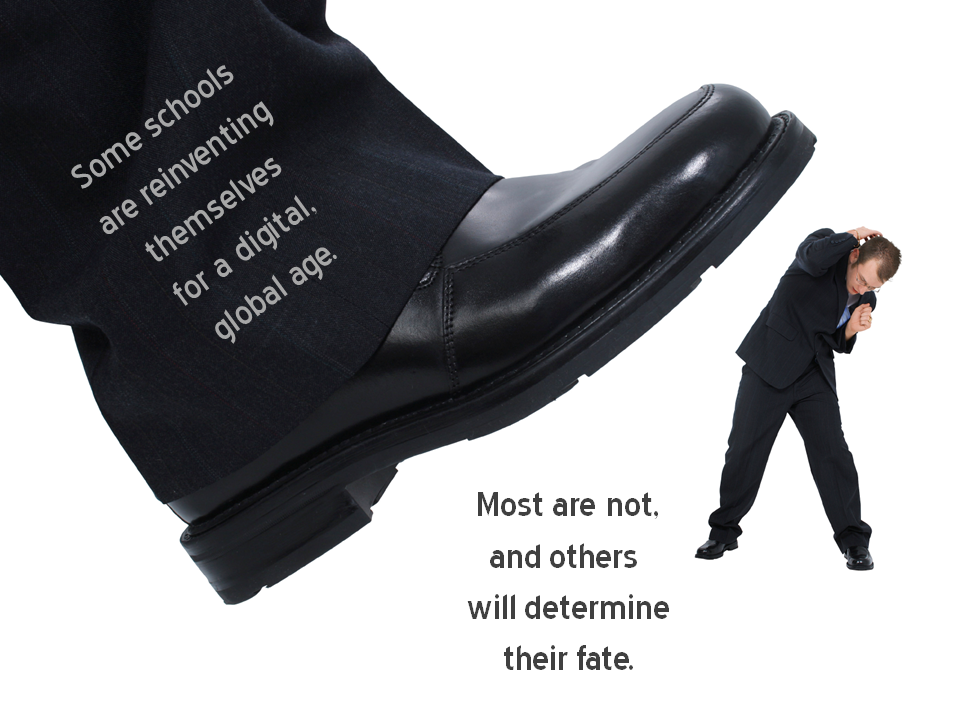 [Speaker Notes: Licensed under a Creative Commons attribution-share alike license.
http://creativecommons.org/licenses/by-sa/3.0

Scott McLeod, J.D., Ph.D.
dangerouslyirrelevant.org
schooltechleadership.org
dangerouslyirrelevant.org/contact.html]
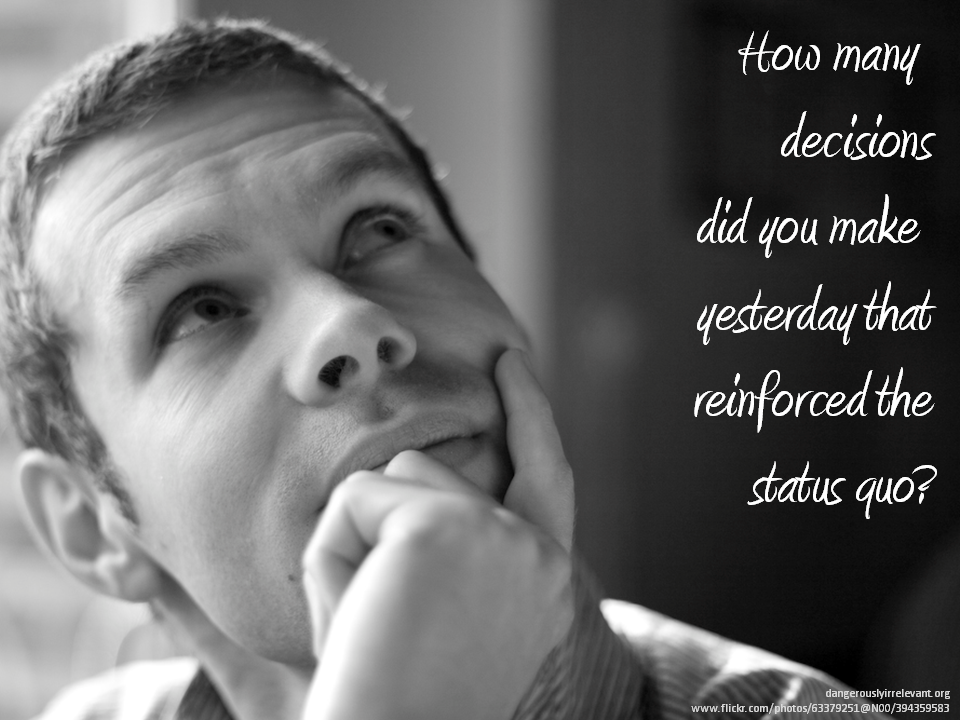 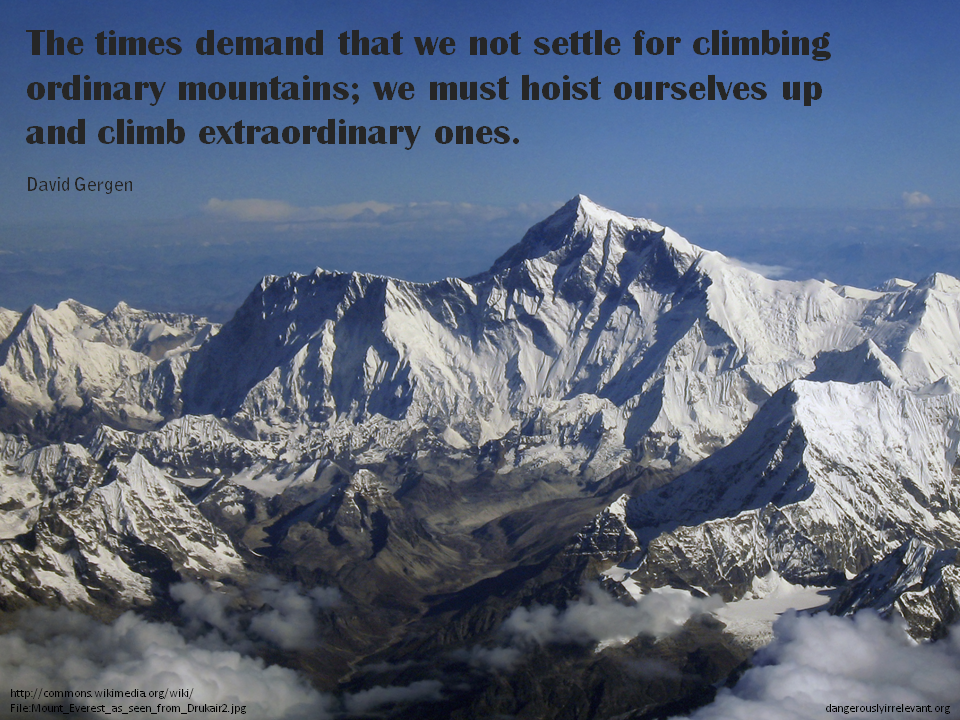 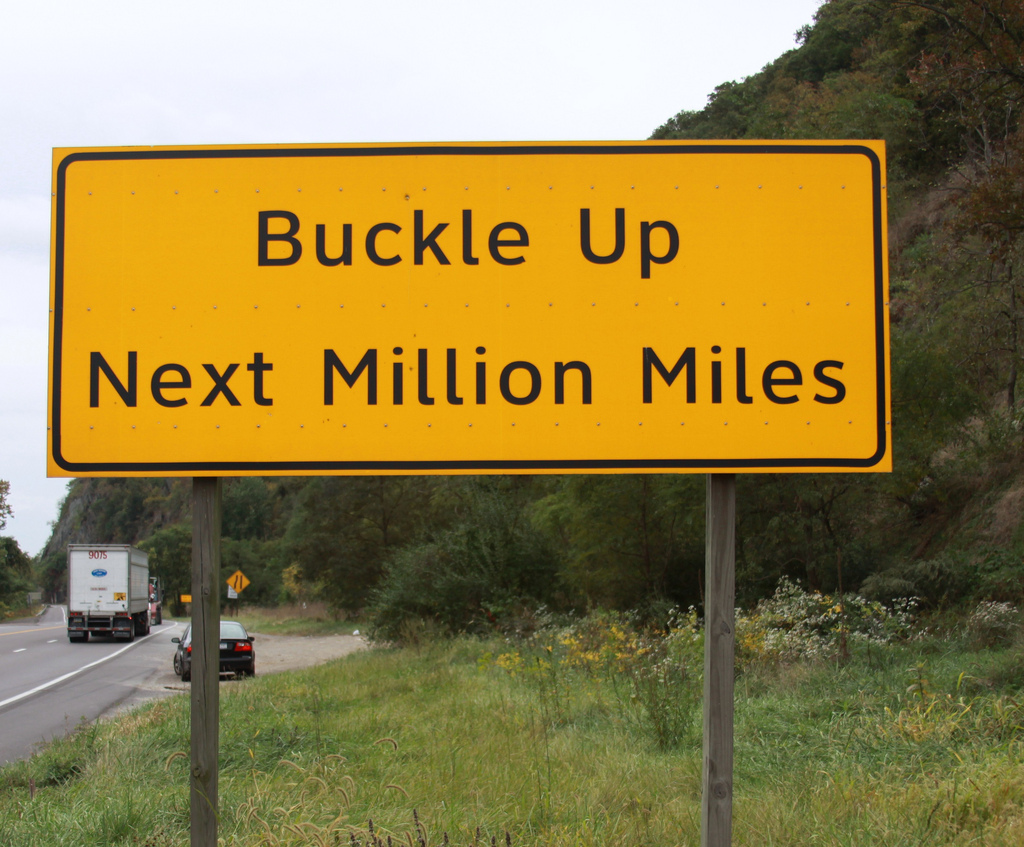 Thank you!
Scott McLeod, J.D., Ph.D.
Director, CASTLE
dangerouslyirrelevant.org/kentucky
[Speaker Notes: All of my materials are licensed under a Creative Commons attribution-share alike license (http://creativecommons.org/licenses/by-sa/3.0). That means not only that you are welcome to share and/or remix my content but that you are encouraged to do so! All I ask is that you properly credit me for my content and that you not place any greater copyright restrictions than I have on the content that utilizes my material. If possible, including the URL of Dangerously Irrelevant in your content would be most appreciated.

Scott McLeod, J.D., Ph.D.
dangerouslyirrelevant.org
schooltechleadership.org
dangerouslyirrelevant.org/contact.html]